“Big Idea” Question
Intro
Review Concepts
Check-In Questions
Teacher Engagement
Vocabulary
Student-Friendly Definition
Examples & Non-Examples
Frayer Model
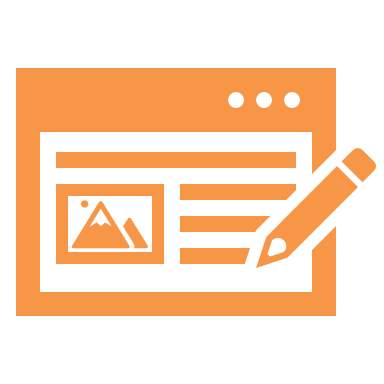 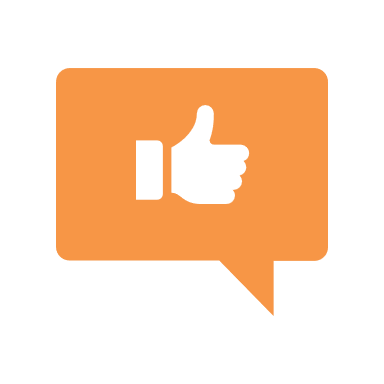 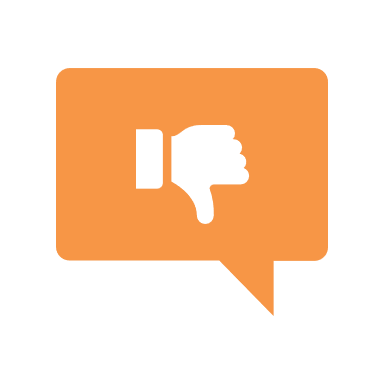 Simulation/Activity
[Speaker Notes: OK everyone, get ready for our next lesson.  Just as a reminder, these are the different components that our lesson may include, and you’ll see these icons in the top left corner of each slide so that you can follow along more easily!]
Evaporation
Intro
Intro
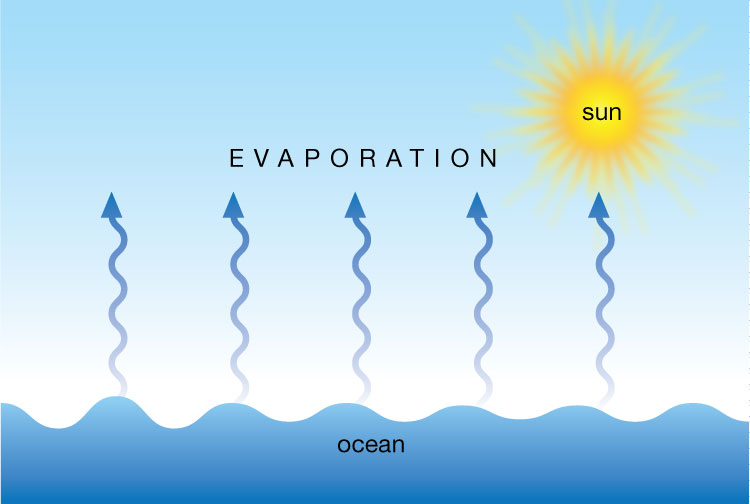 [Speaker Notes: Today we are going to learn about evaporation.]
Big Question: How does water move throughout Earth’s atmosphere?
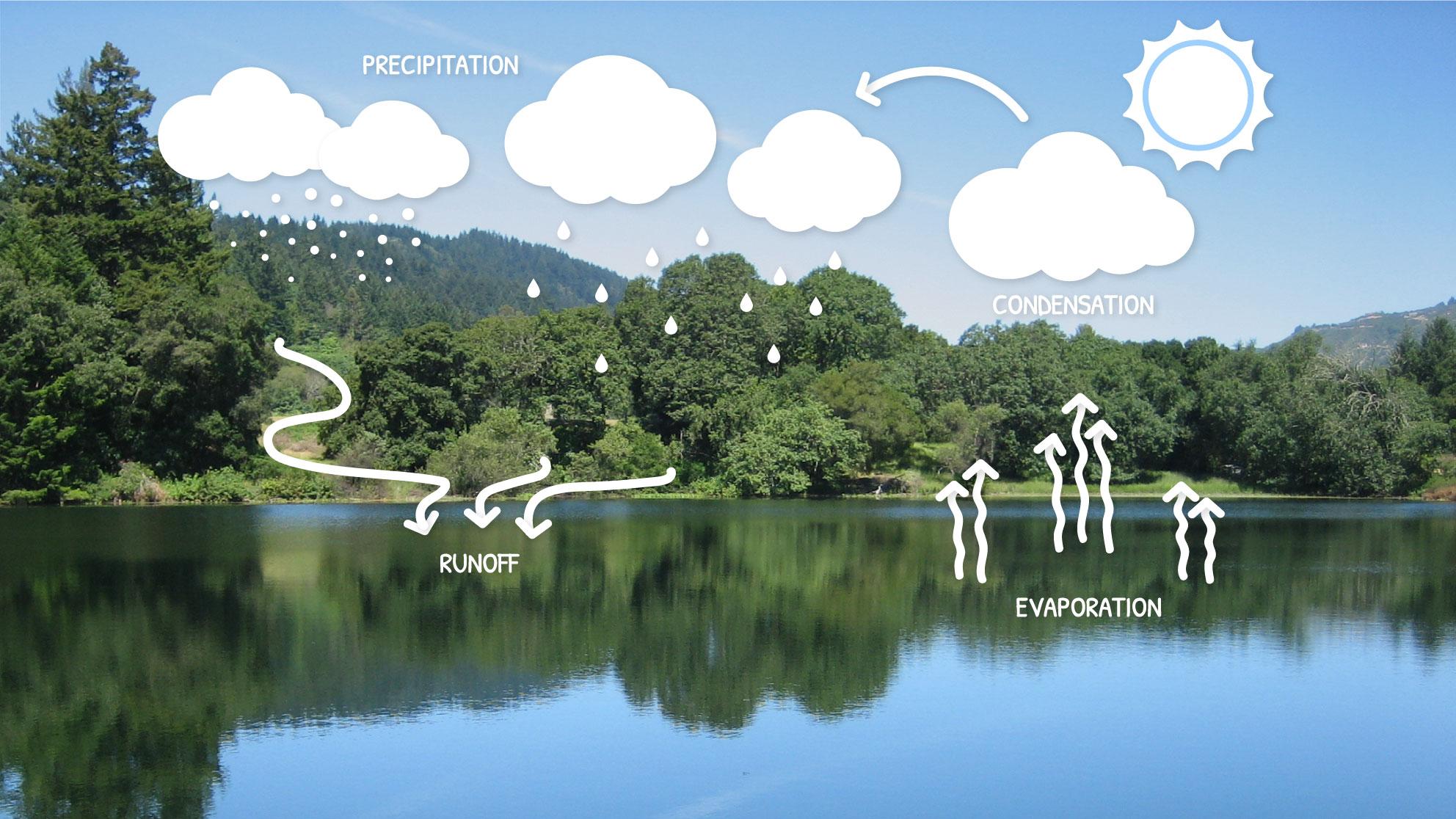 [Speaker Notes: Our “big question” is: How does water move throughout Earth’s atmosphere?

[Pause and illicit predictions from students.]

I love all these thoughtful scientific hypotheses!  Be sure to keep this question and your predictions in mind as we move through these next few lessons, and we’ll continue to revisit it.]
[Speaker Notes: Before we move on to our new vocabulary term, let’s review some other words & concepts that you already learned and make sure you are firm in your understanding.]
Atmosphere: the layers of gas surrounding the Earth’s surface
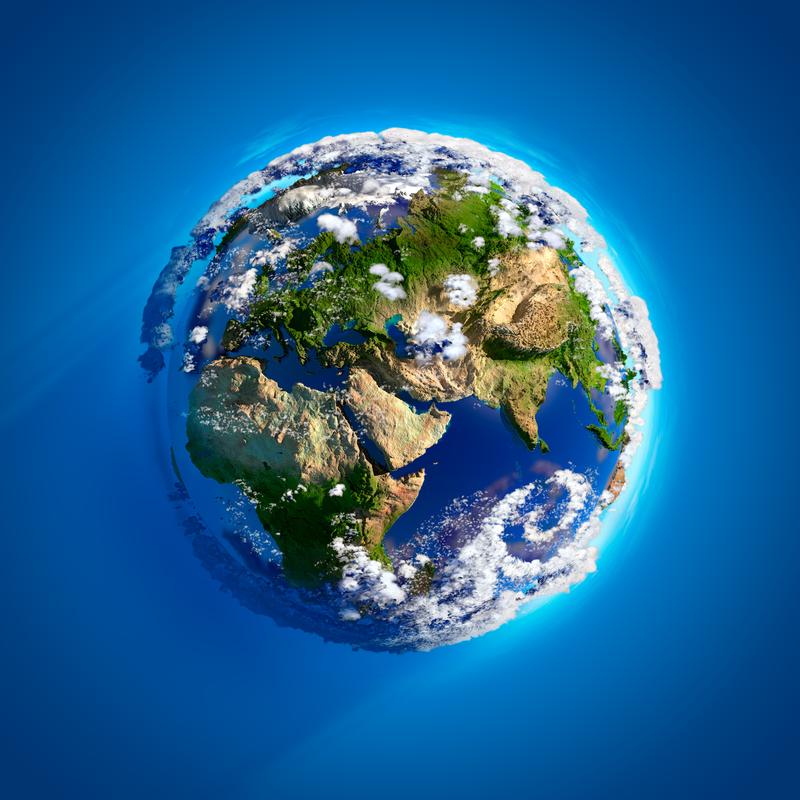 [Speaker Notes: Atmosphere is the layers of gas surrounding the Earth’s surface. Sometimes, the atmosphere is called a “blanket” of gases.]
Cycles: events that happen in the same order over and over again
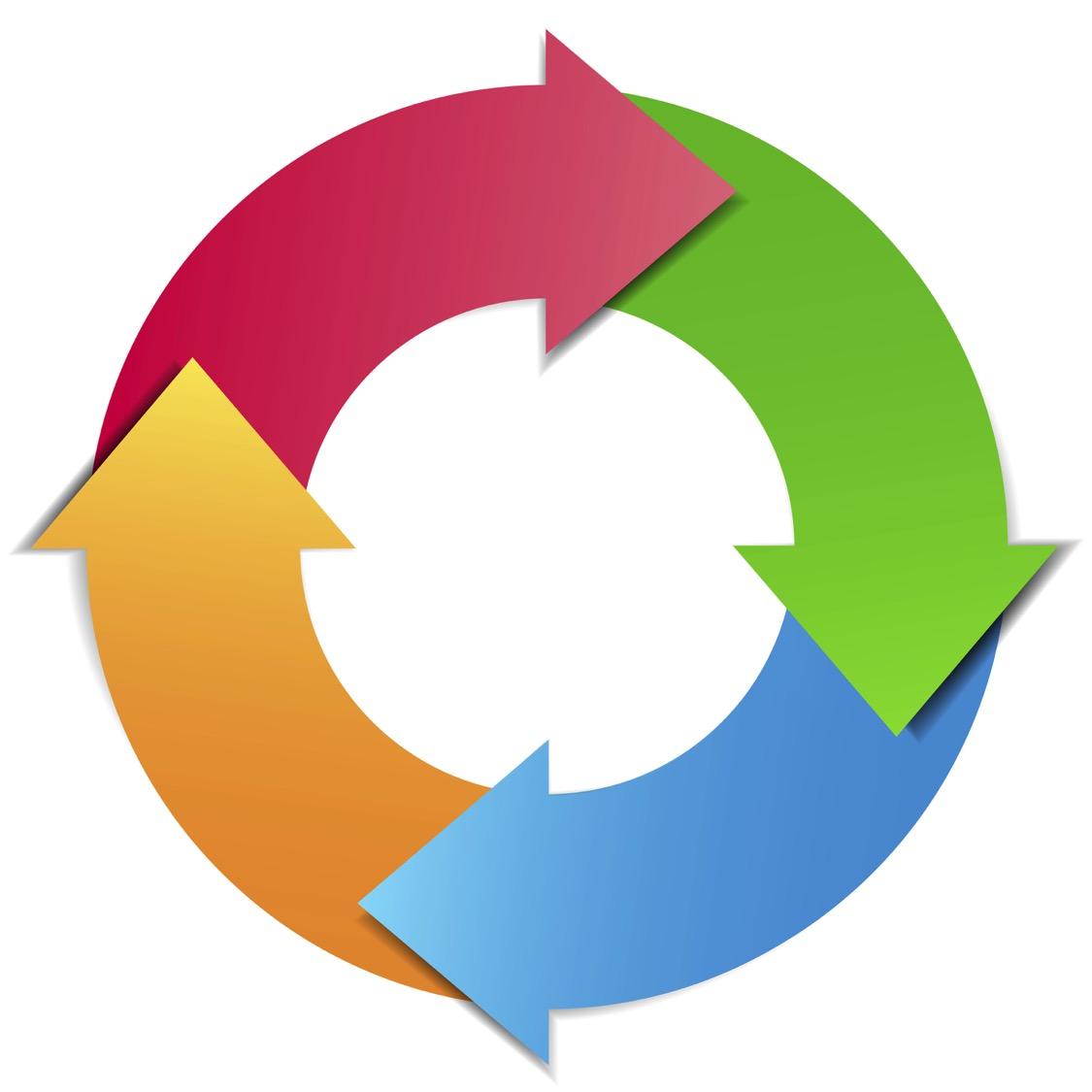 [Speaker Notes: Much of life on Earth depends on cycles. Cycles are events that happen in the same order over and over again. The end of one cycle marks the beginning of another.]
Water Cycle: the process through which water moves from Earth through the atmosphere and returns to Earth
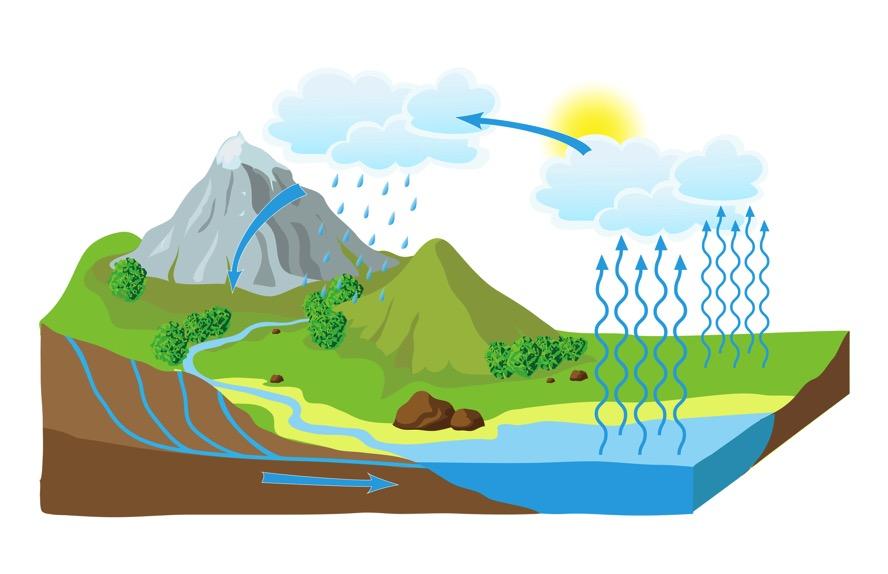 [Speaker Notes: The water cycle is the process through which water moves from Earth through the atmosphere and returns to Earth]
Water Vapor: an invisible gas that is made up of heated water particles
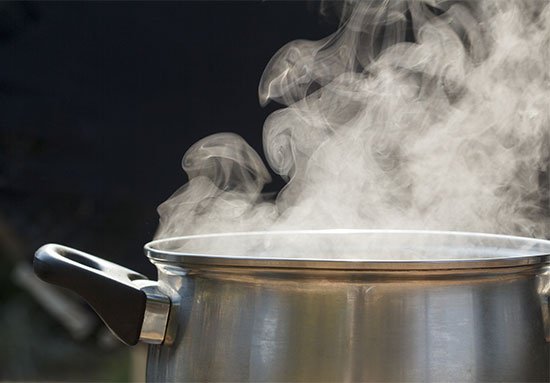 [Speaker Notes: Water Vapor is an invisible gas that is made up of heated water particles.]
Clouds: groups of cooled water vapor that have turned into water droplets in the sky
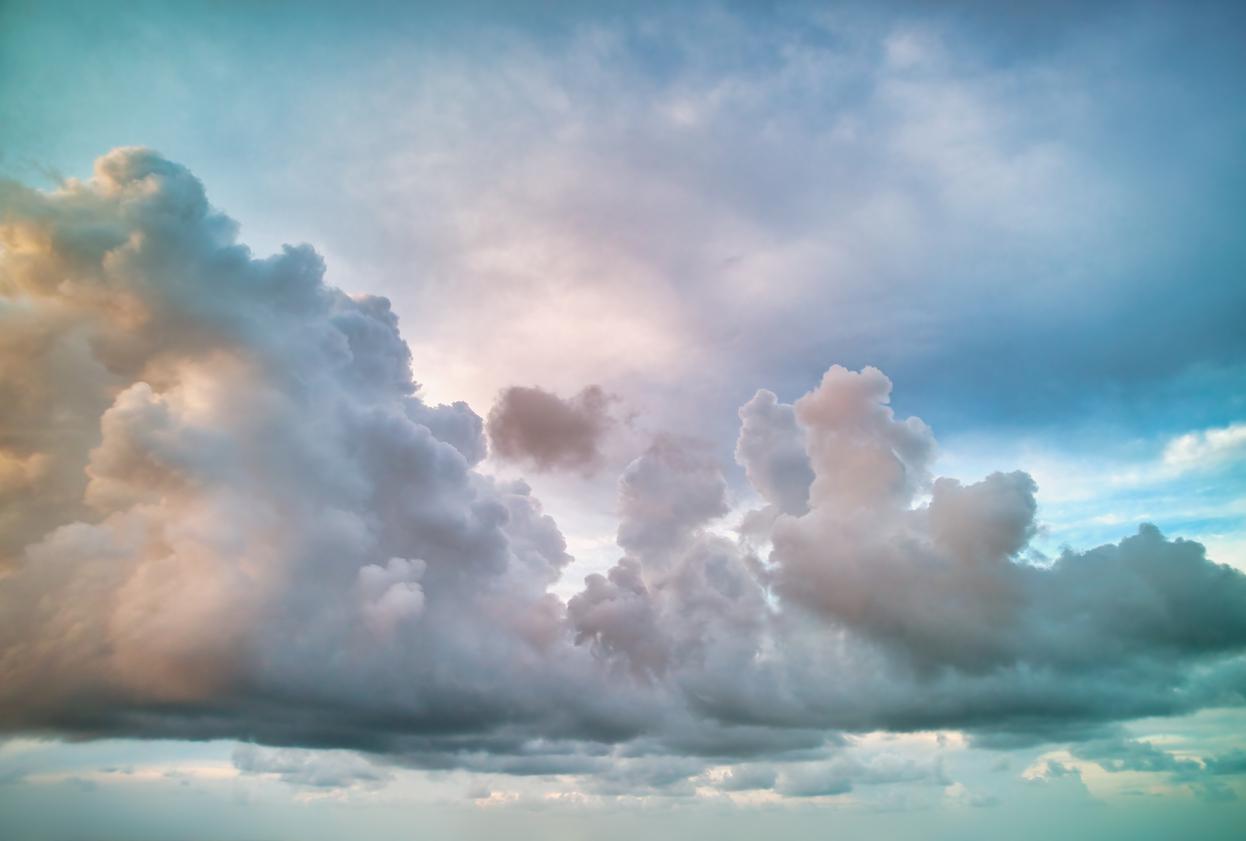 [Speaker Notes: Clouds are groups of cooled water vapor that have turned into water droplets in the sky.]
[Speaker Notes: Now let’s pause for a moment to check your understanding.]
True or False: The Water Cycle is the process through which water moves from Earth through the atmosphere and returns to Earth
True
False
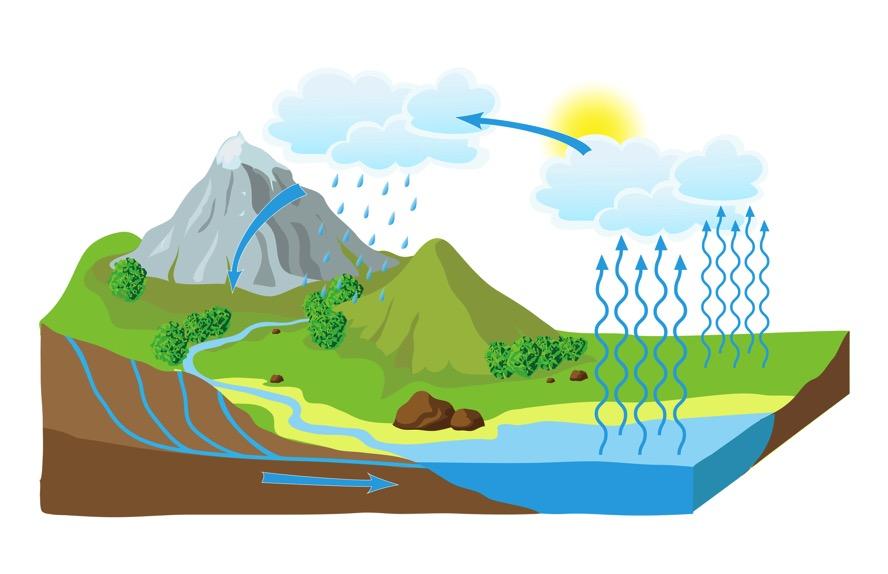 [Speaker Notes: True or false: The Water Cycle is the process through which water moves from Earth through the atmosphere and returns to Earth.

[A. True]]
True or False: The Water Cycle is the process through which water moves from Earth through the atmosphere and returns to Earth
True
False
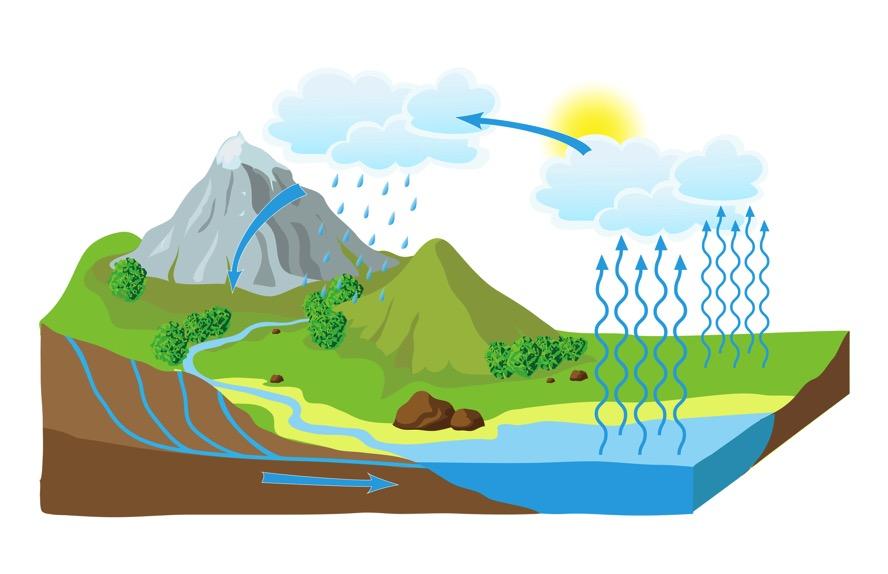 [Speaker Notes: True or false: The Water Cycle is the process through which water moves from Earth through the atmosphere and returns to Earth.

[A. True]]
Water vapor is created when water particles have ________ ____.
Cooled down
Warmed up
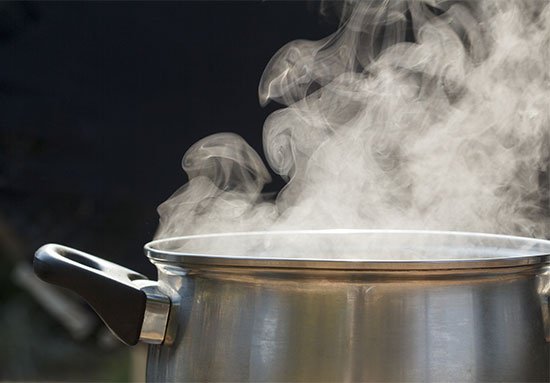 [Speaker Notes: Water vapor is created when water particles have _______ _____.

[B. Warmed up]]
Water vapor is created when water particles have ________ ____.
Cooled down
Warmed up
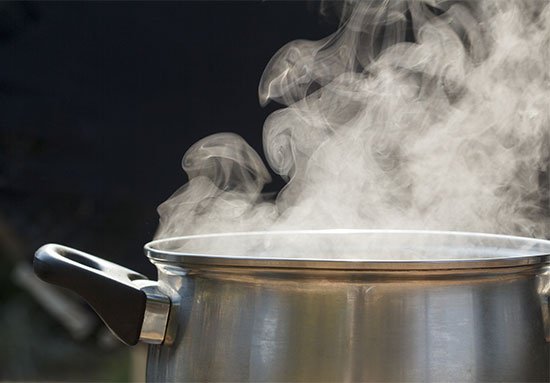 [Speaker Notes: Water vapor is created when water particles have _______ _____.

[B. Warmed up]]
Evaporation
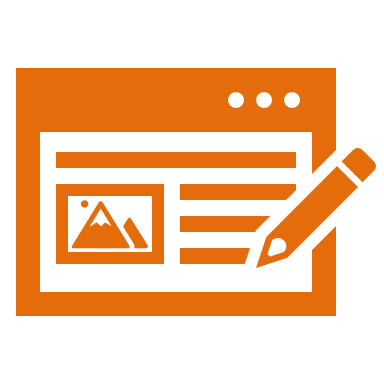 [Speaker Notes: Now that we’ve reviewed, let’s define our new term, evaporation.]
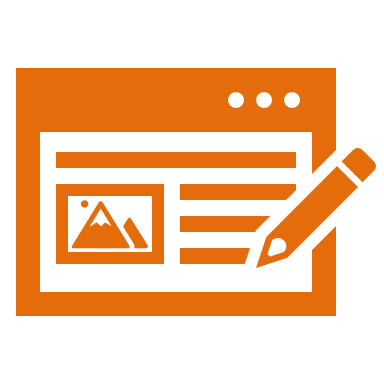 Intro
Evaporation: when water droplets heat up and turn into invisible water vapor in the air
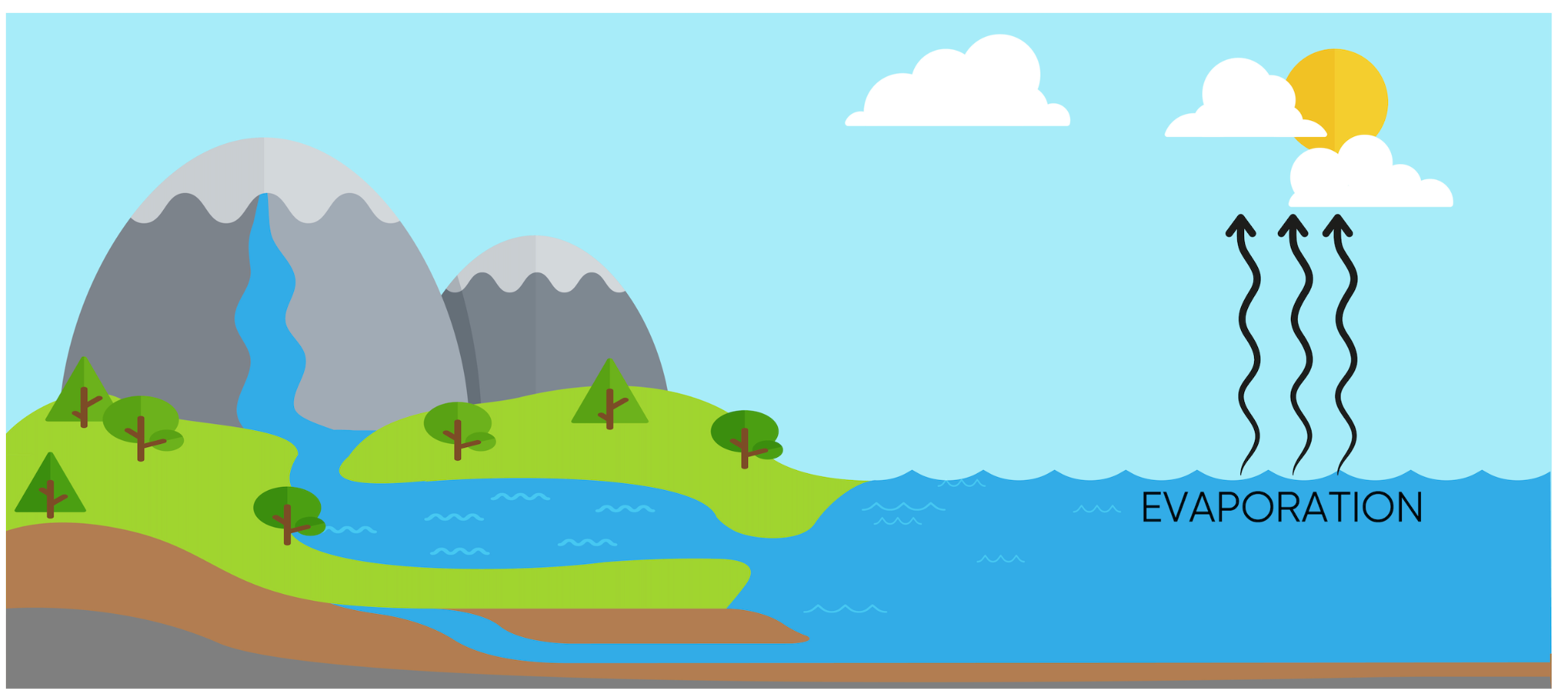 [Speaker Notes: Evaporation is when water droplets heat up and turn into invisible water vapor in the air.]
[Speaker Notes: Now let’s pause for a moment to check your understanding.]
What is evaporation?
Intro
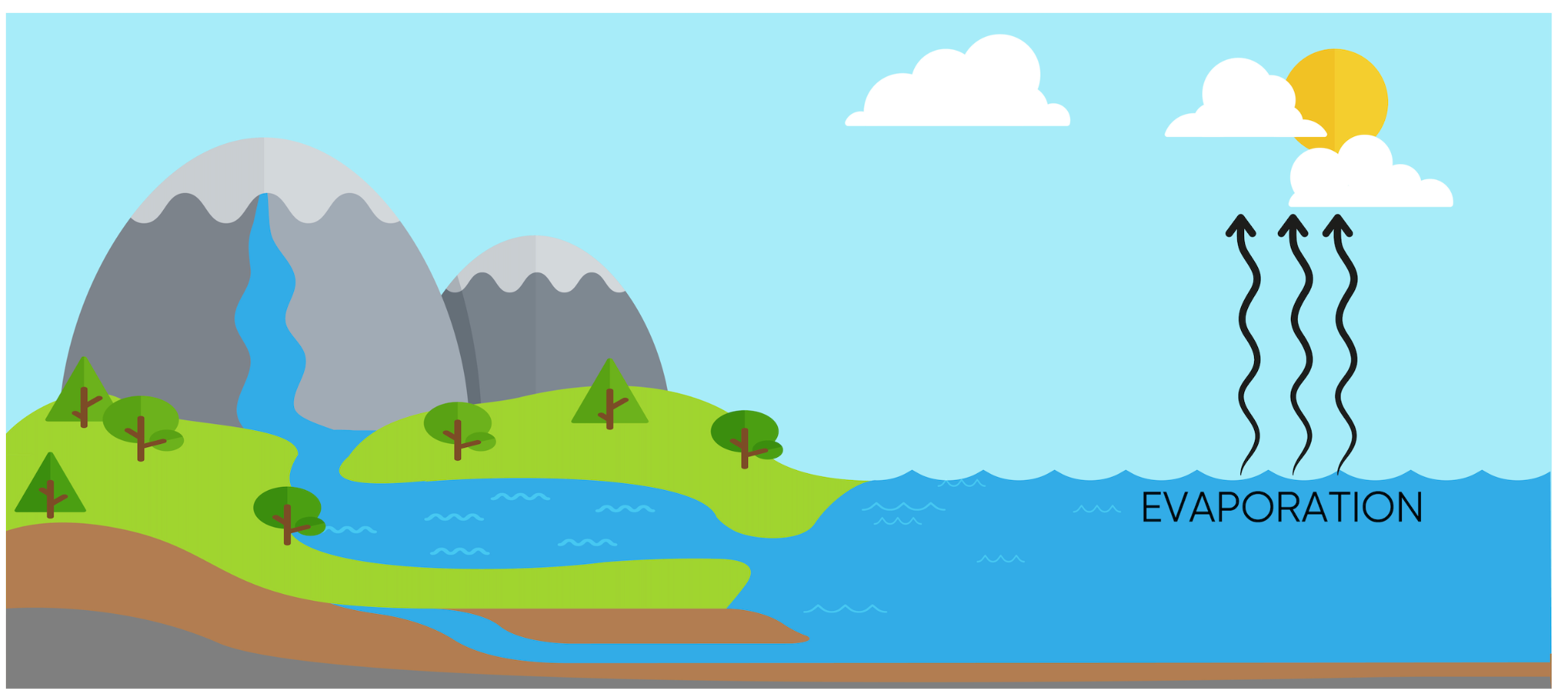 [Speaker Notes: Evaporation is when water droplets heat up and turn into invisible water vapor in the air.]
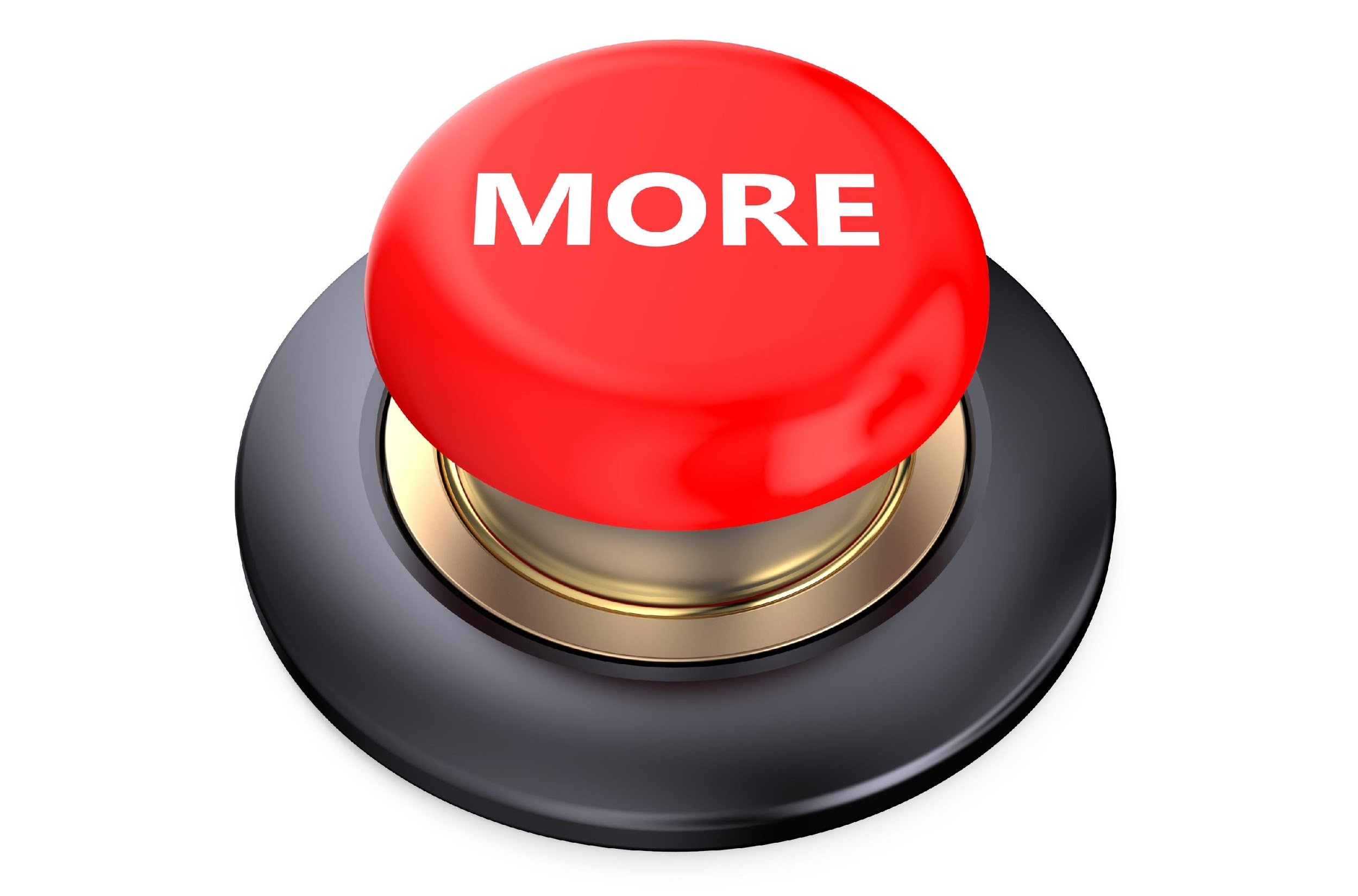 [Speaker Notes: That is the basic definition, but there is a bit more you need to know.]
Evaporation is when the Sun heats up water in rivers, lakes, or puddles, and turns it into an invisible gas called water vapor in the water cycle.
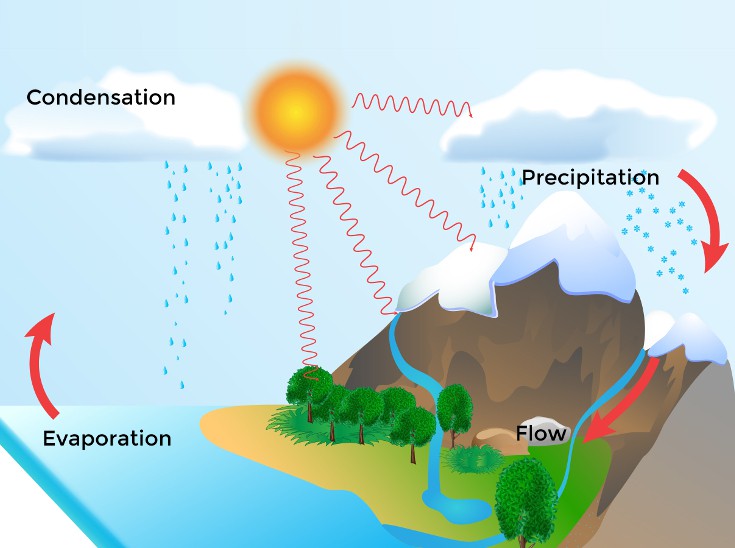 [Speaker Notes: Evaporation is when the Sun heats up water in rivers, lakes, or puddles, and turns it into an invisible gas called water vapor in the water cycle.]
The water vapor goes up into the sky, cools down into water droplets, and forms clouds. This is condensation. Later on in the water cycle, the water is released from the clouds and returns to Earth.
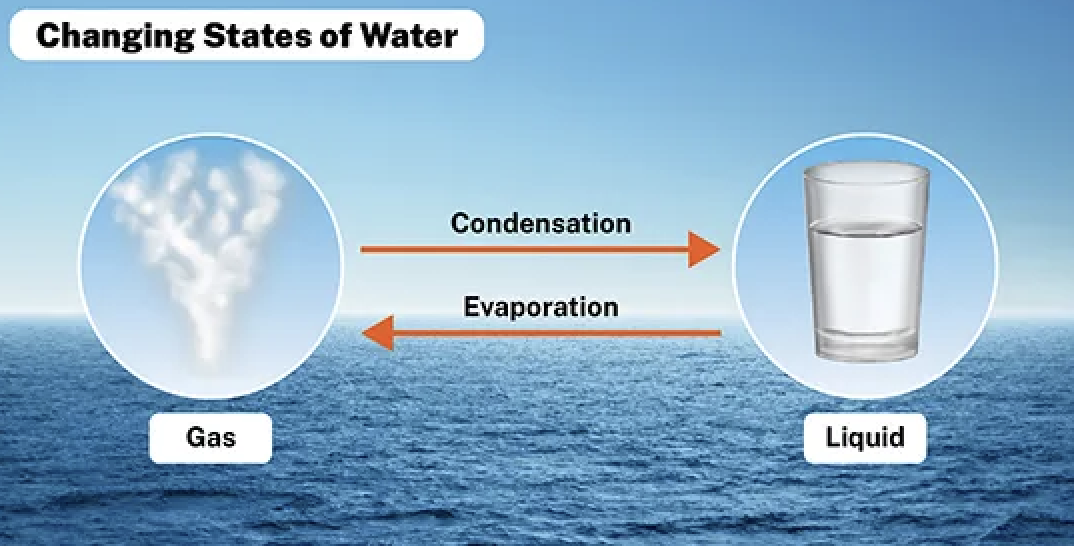 [Speaker Notes: The water vapor goes up into the sky, cools down into water droplets, and forms clouds. This is condensation. Later on in the water cycle, the water is released from the clouds and returns to Earth.]
So, evaporation is a super important step that helps keep the water cycle going, making sure Earth always has the water it needs for plants, animals, and people.
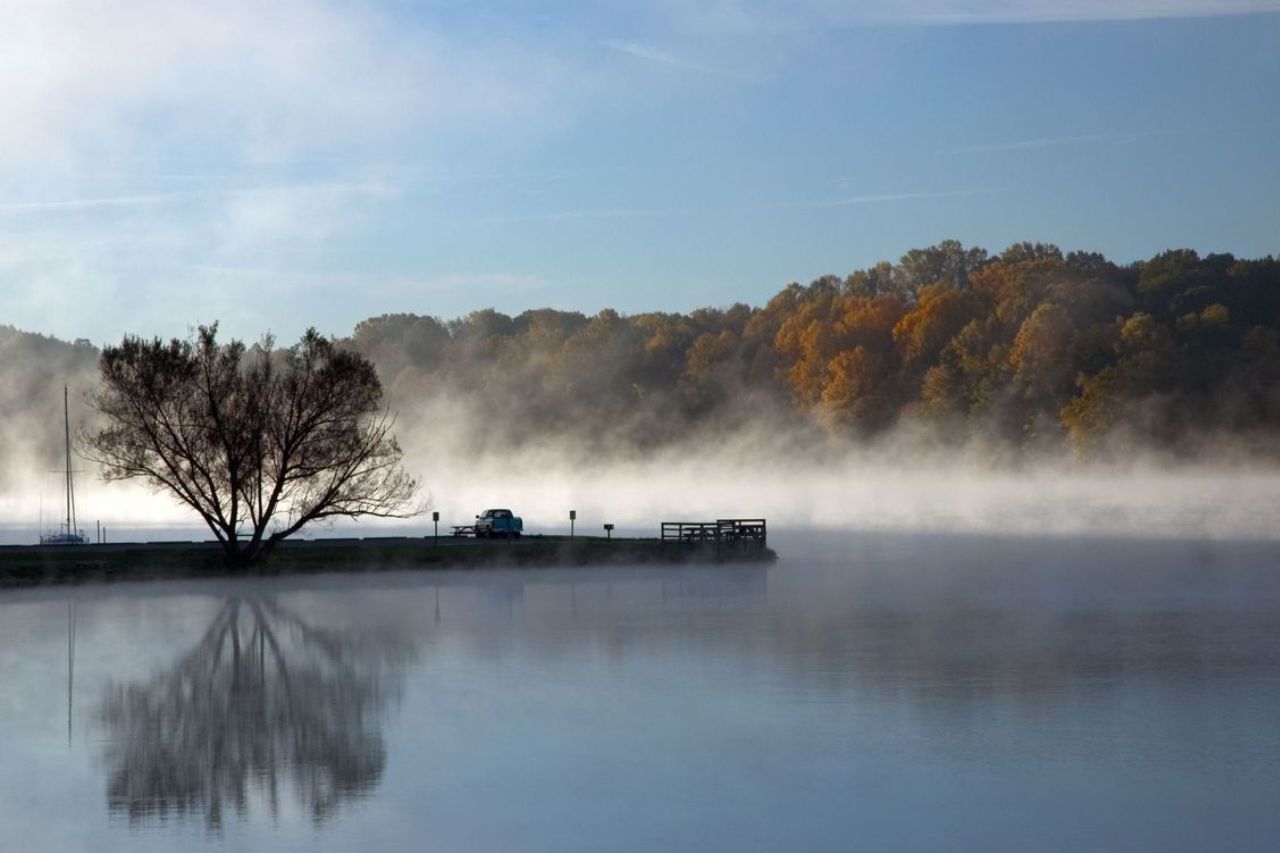 [Speaker Notes: So, evaporation is a super important step that helps keep the water cycle going, making sure Earth always has the water it needs for plants, animals, and people.]
[Speaker Notes: Let’s check-in for understanding.]
Evaporation is when the Sun _____ ____ water in rivers, lakes, or puddles, turning water droplets into water vapor in the water cycle.
heats up
cools down
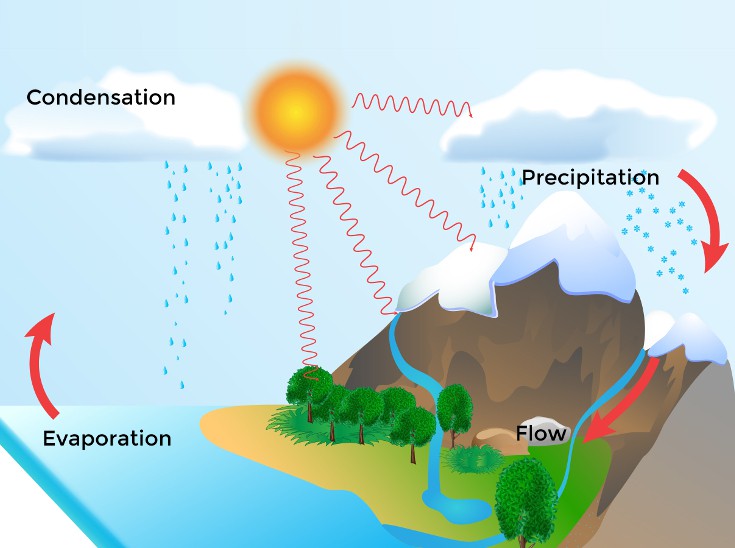 [Speaker Notes: Evaporation is when the Sun _____ ______ water in rivers, lakes, or puddles, turning water droplets into water vapor in the water cycle.

[A. heats up]]
Evaporation is when the Sun _____ ____ water in rivers, lakes, or puddles, turning water droplets into water vapor in the water cycle.
heats up
cools down
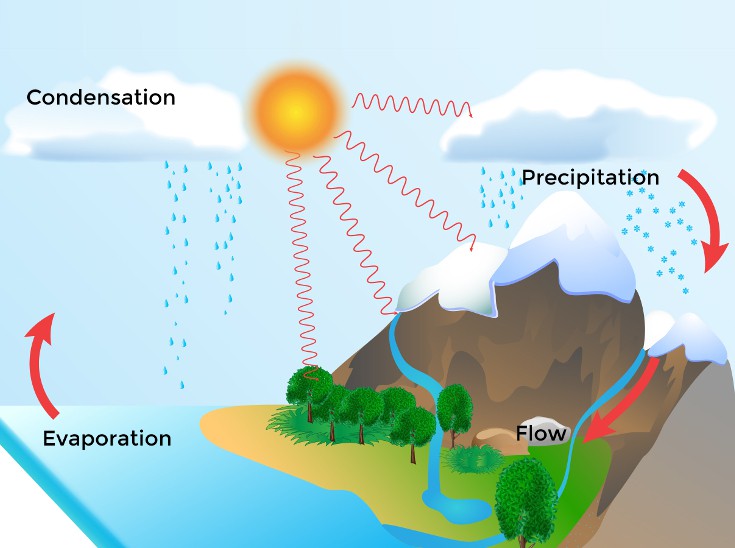 [Speaker Notes: Evaporation is when the Sun _____ ______ water in rivers, lakes, or puddles, turning water droplets into water vapor in the water cycle.

[A. heats up]]
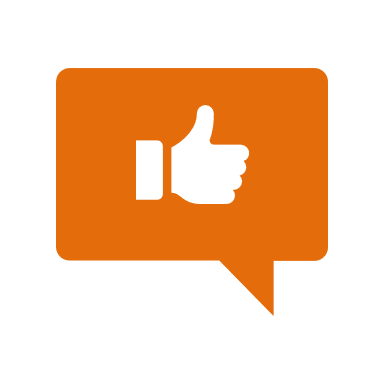 [Speaker Notes: Now, let’s talk about some examples of the evaporation.]
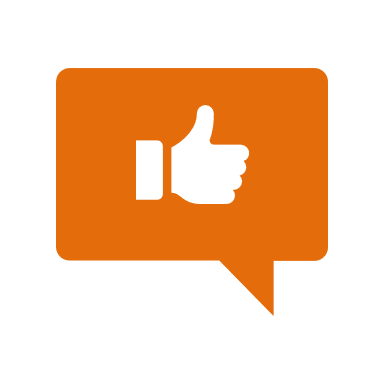 Boiling water is an example of evaporation. The water heats up and creates water vapor as it goes into the air.
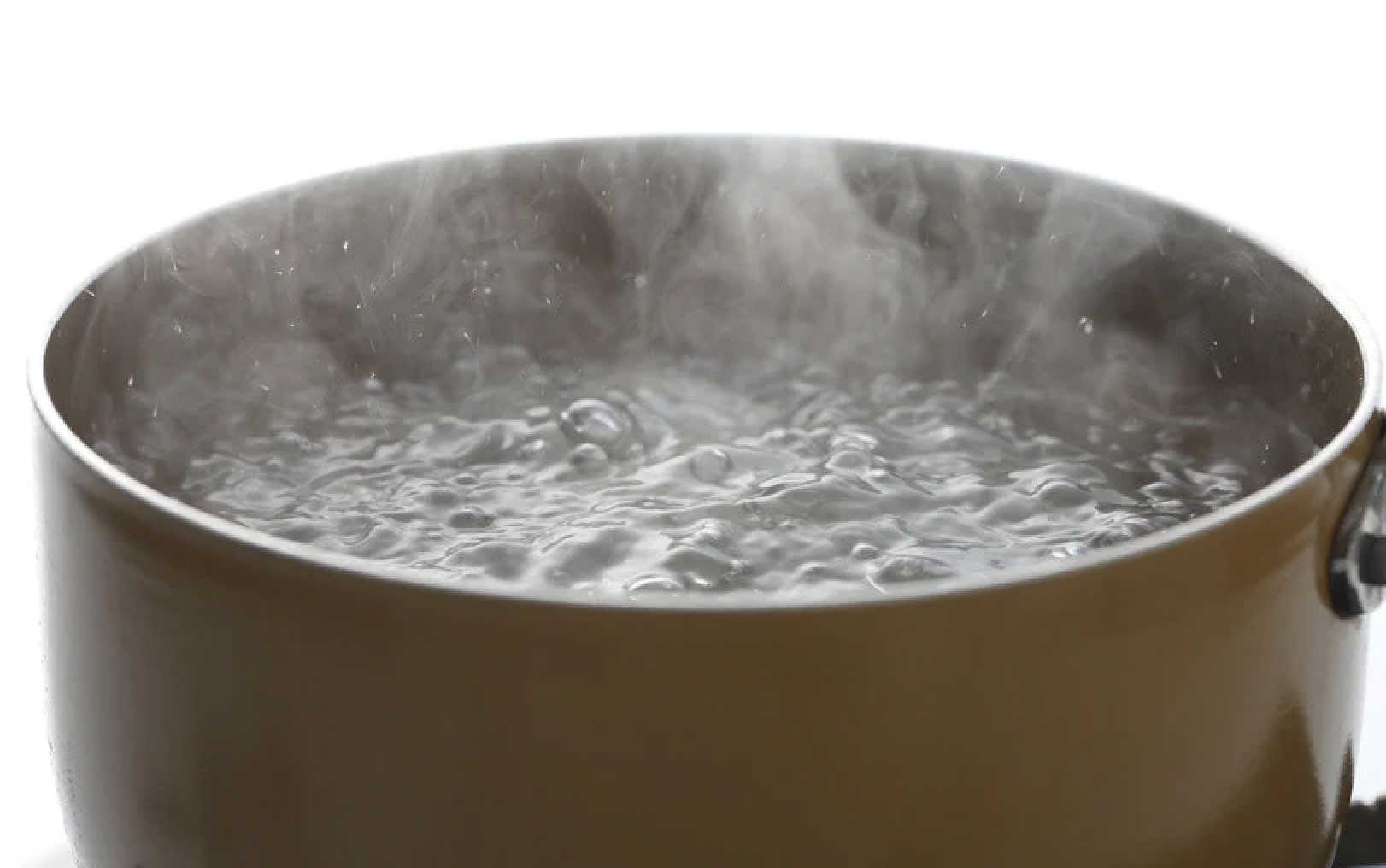 [Speaker Notes: Boiling water is an example of evaporation. The water heats up and creates water vapor as it goes into the air.]
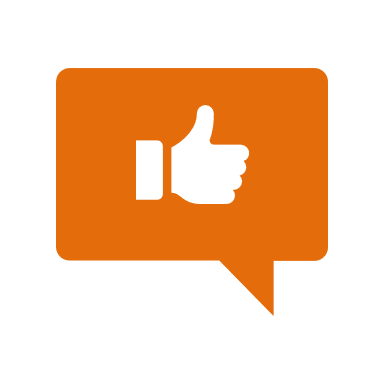 Another example of evaporation is water heating up on the surface of a lake and turning into water vapor in the air.
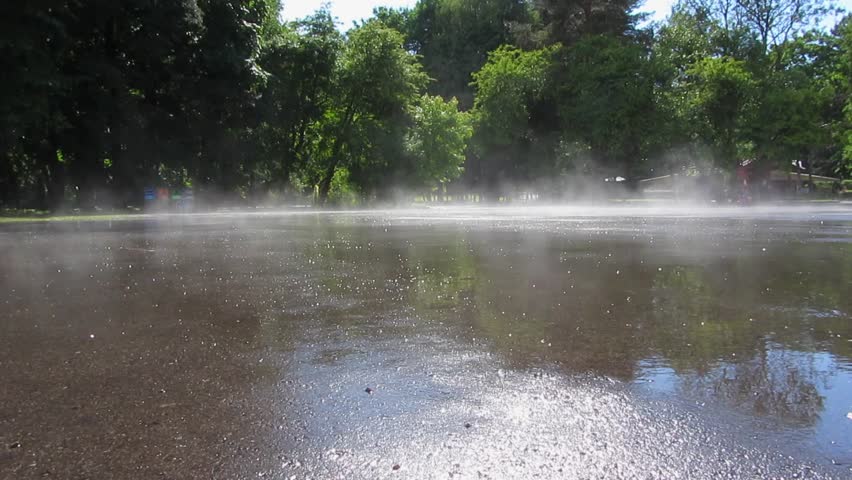 [Speaker Notes: Another example of evaporation is water heating up on the surface of a lake and turning into water vapor in the air.]
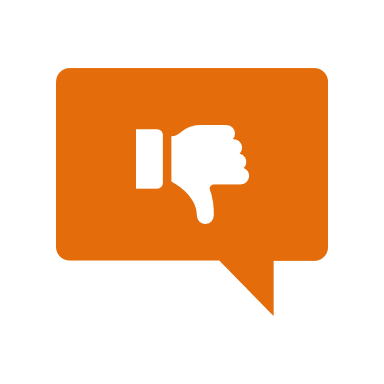 [Speaker Notes: Next, let’s talk about some non-examples of evaporation.]
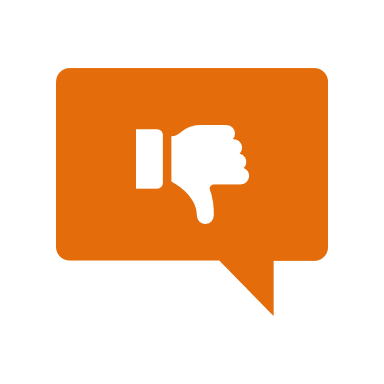 Snow is not an example of evaporation. This is when water droplets fall to Earth when the atmosphere is colder, and is an example of precipitation.
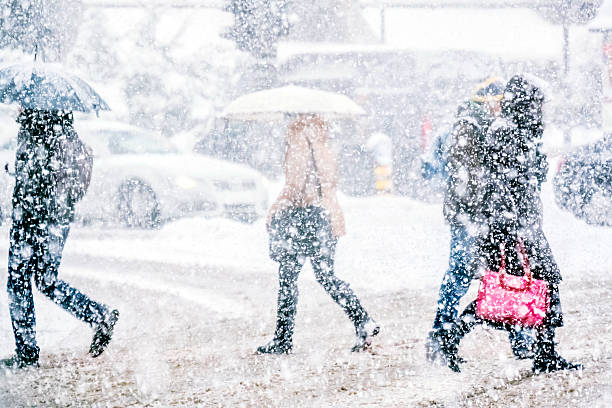 [Speaker Notes: Snow is not an example of evaporation. This is when water droplets fall to Earth when the atmosphere is colder, and is an example of precipitation.]
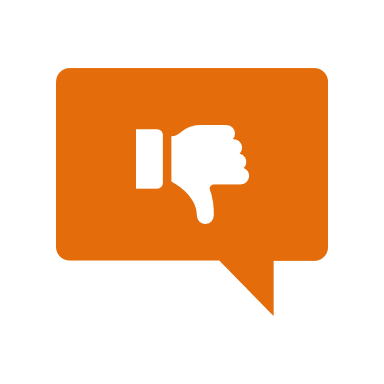 Water droplets on a pot lid are not an example of evaporation. This is when water vapor cools down into water droplets while cooking. This is an example of condensation.
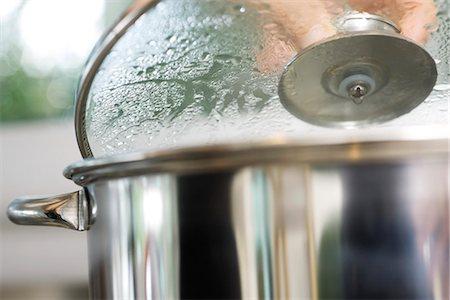 [Speaker Notes: Water droplets on a pot lid are not an example of evaporation. This is when water vapor cools down into water droplets while cooking. This is an example of condensation.]
[Speaker Notes: Now let’s pause for a moment to check your understanding.]
Why is boiling water an example of evaporation but the water on a pot lid is not?
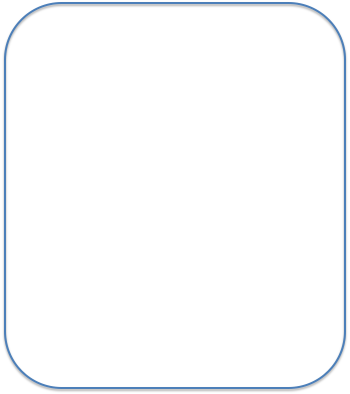 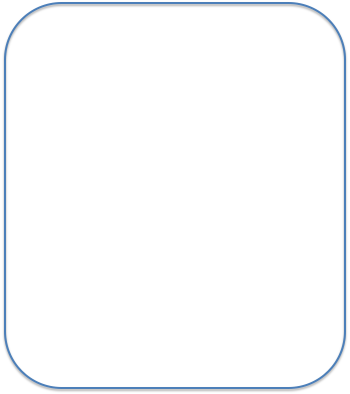 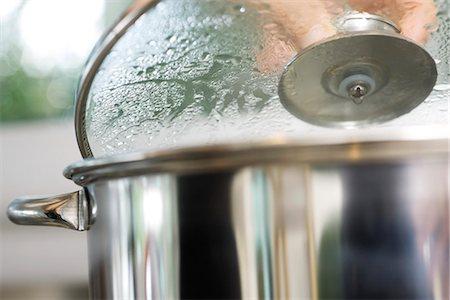 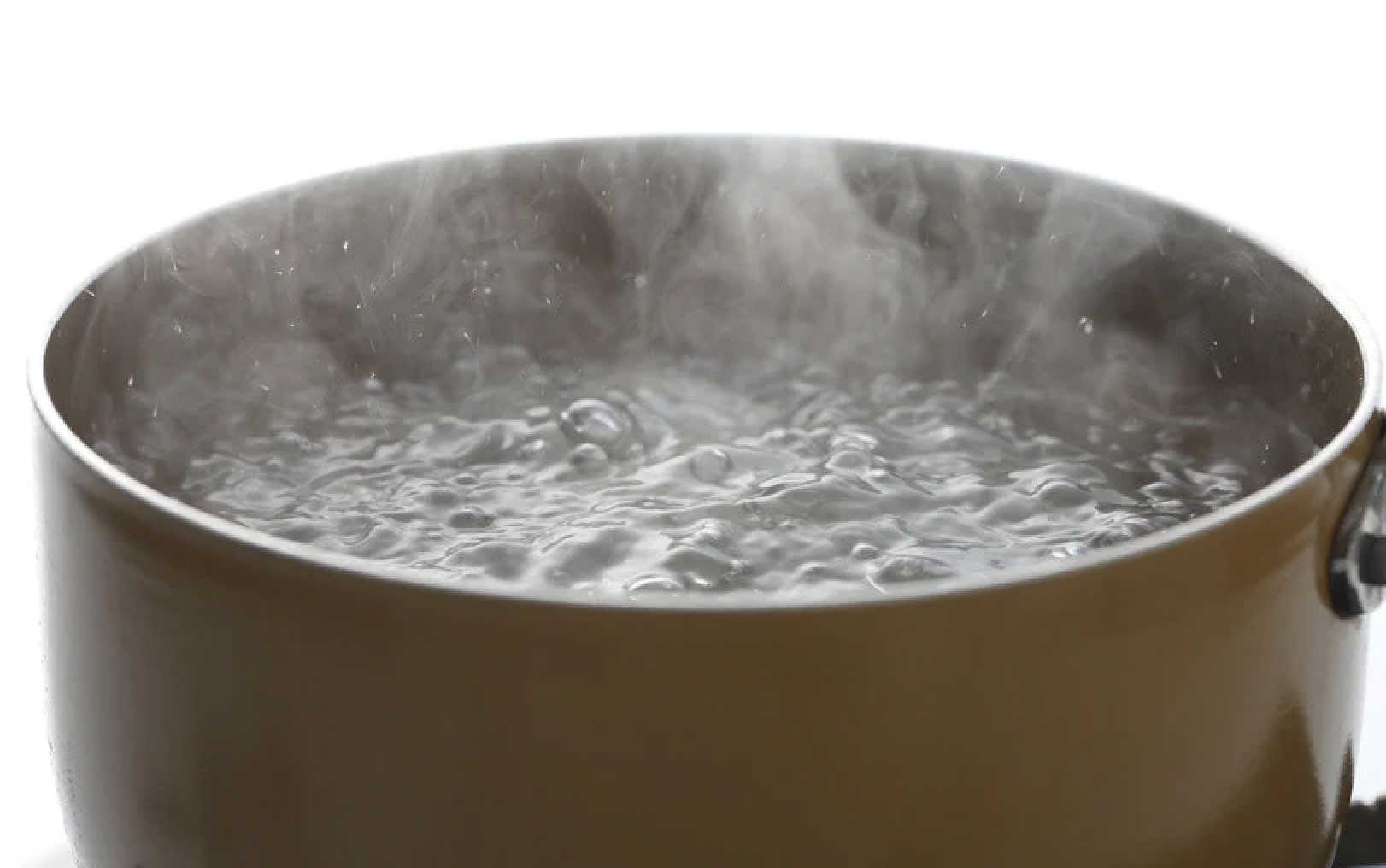 [Speaker Notes: Why is boiling water an example of evaporation but water on the pot lid is not?

[Boiling water is when water is heated up into water vapor causing evaporation, the water on a pot lid is when water vapor has cooled down into water droplets which is an example of condensation.]]
Remember!!!
[Speaker Notes: So remember!]
Evaporation: when water droplets heat up and turn into invisible water vapor in the air
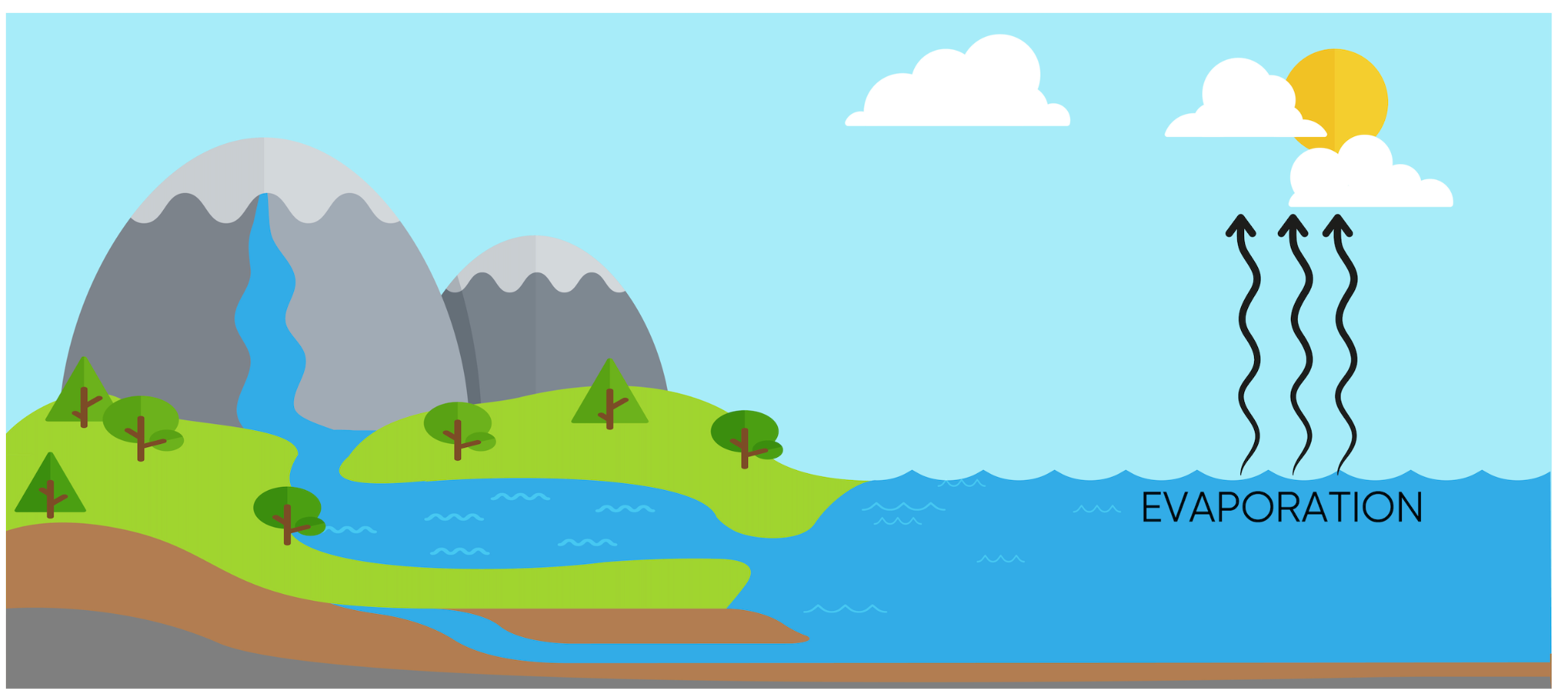 [Speaker Notes: Evaporation is when water droplets heat up and turn into invisible water vapor in the air.]
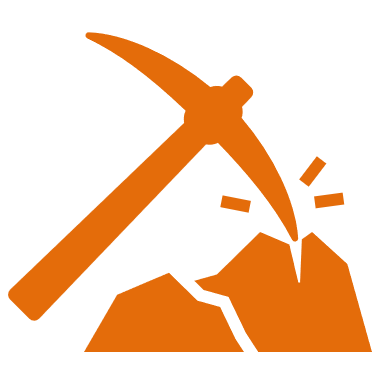 [Speaker Notes: We can also break down the term evaporation into different word parts to help us remember the meaning.  Let’s take a look!]
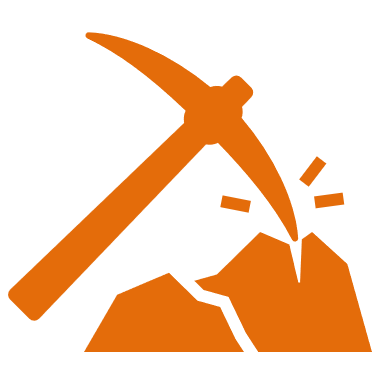 Evaporation

Evapor   -ation
(suffix)
(root word)
[Speaker Notes: The word “evaporation” can be broken down into two parts. The root word, “evapor”, and the suffix, “-ation.”]
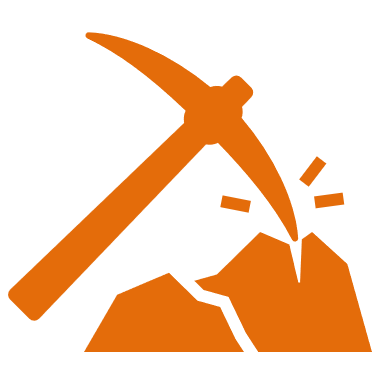 Evaporation

  Evapor   -ation
turn liquid into vapor
[Speaker Notes: The root word, evapor, means ”turn liquid into vapor.”]
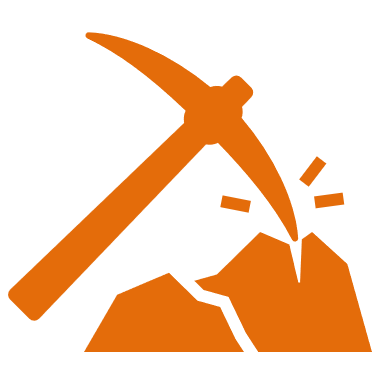 Evaporation

Evapor     -ation
result of an action
[Speaker Notes: The suffix, -ation, means “result of an action.”]
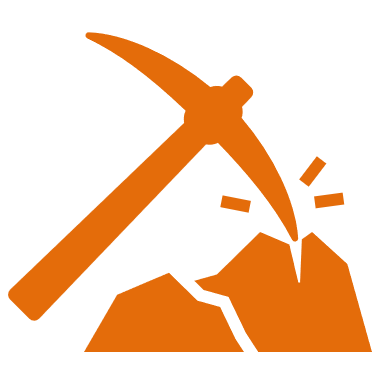 Evapor      -ation

Evaporation
The act of turning liquid into vapor
[Speaker Notes: So, when you add the suffix “-ation” to the root word “evapor” it means “the act of turning liquid into vapor”]
[Speaker Notes: Let’s check-in for understanding.]
How can we use the word parts of evaporation to help us remember the definition of the term?
Evaporation

Evapor	        ation
[Speaker Notes: How can we use the word parts of evaporation to help us remember the definition of the term? 

[Evapor = turn liquid into vapor
ation = the result of an action
Evaporation is the act of turning liquid into vapor.]]
Remember!!!
[Speaker Notes: So remember!]
Evaporation: when water droplets heat up and turn into invisible water vapor in the air
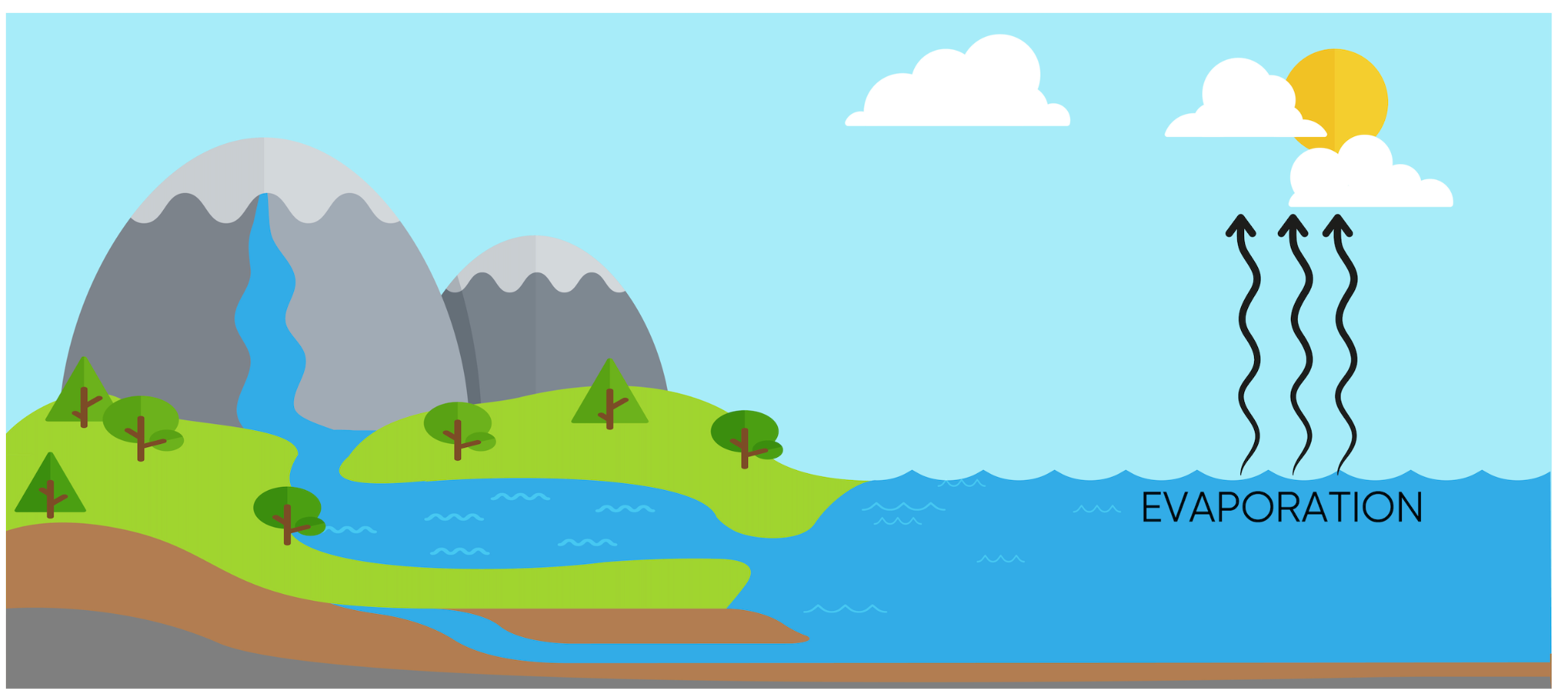 [Speaker Notes: Evaporation is when water droplets heat up and turn into invisible water vapor in the air.]
[Speaker Notes: We will now complete this concept map, called a Frayer model, to summarize and further clarify what you have learned about the term evaporation.]
Picture
Definition
Evaporation
Example
How does evaporation impact my life?
[Speaker Notes: To complete the Frayer model, we will choose from four choices the correct picture, definition, example, and response to the question, “How does evaporation impact my life?” Select the best response for each question using the information you just learned. As we select responses, we will see how this model looks filled in for the term evaporation.]
Directions: Choose the correct picture of evaporation from the choices below.
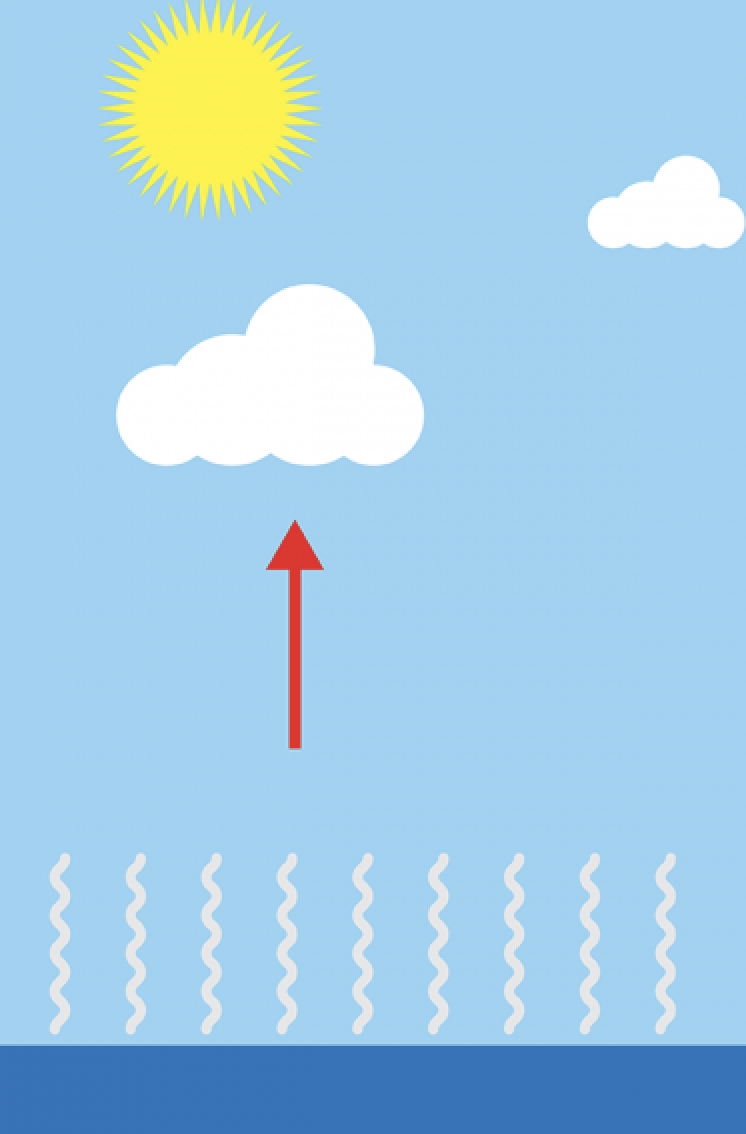 B
A
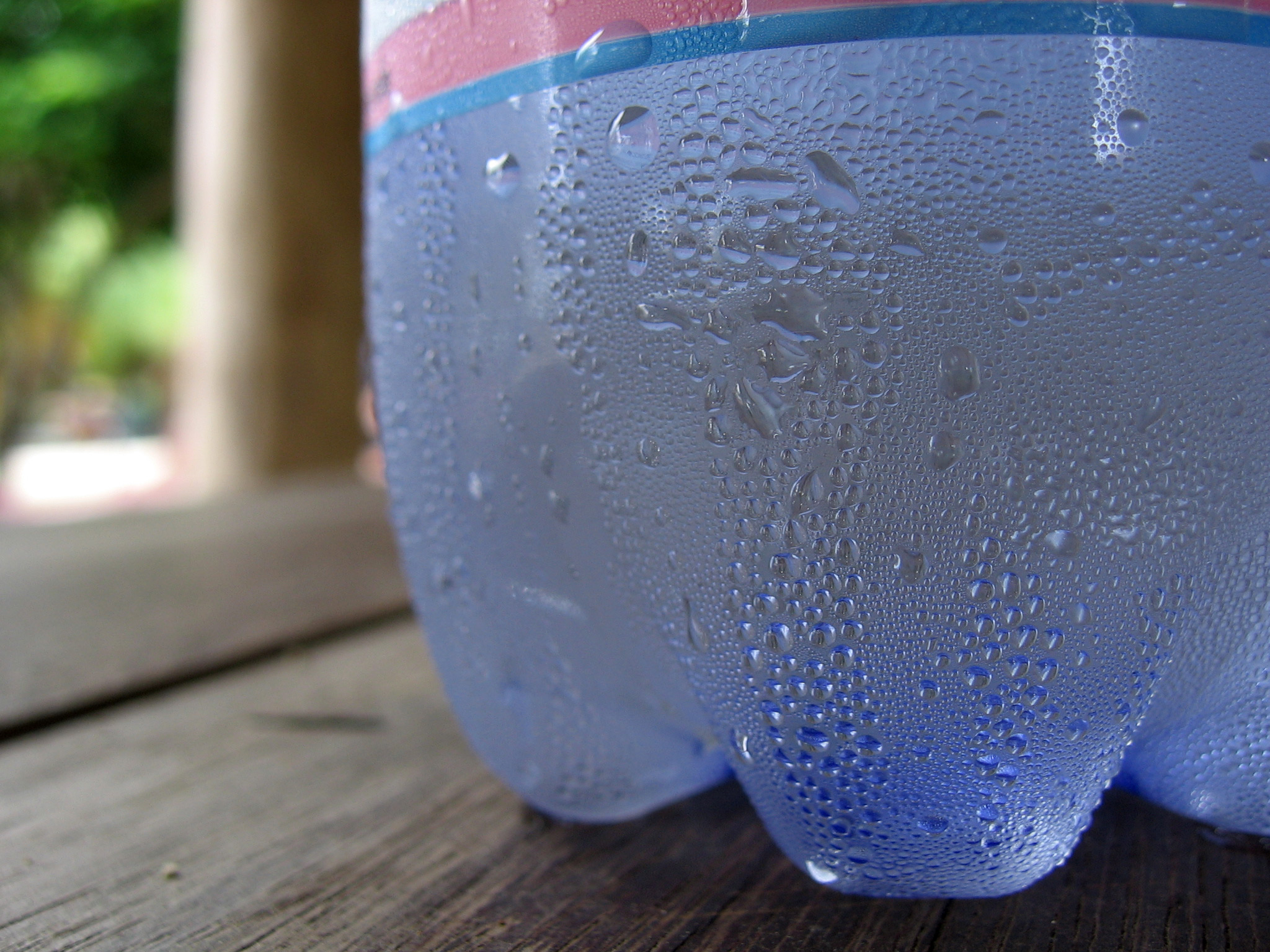 D
C
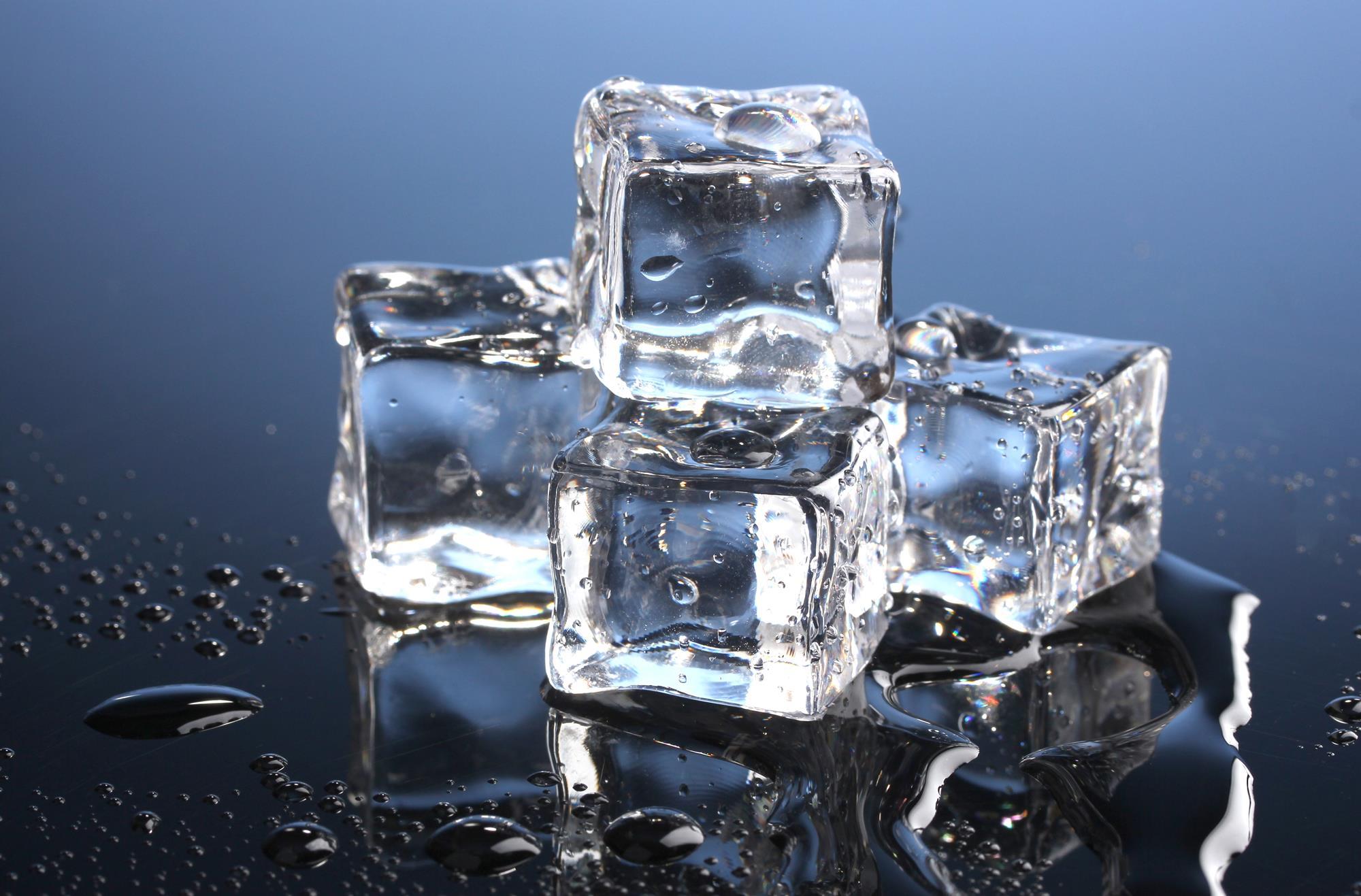 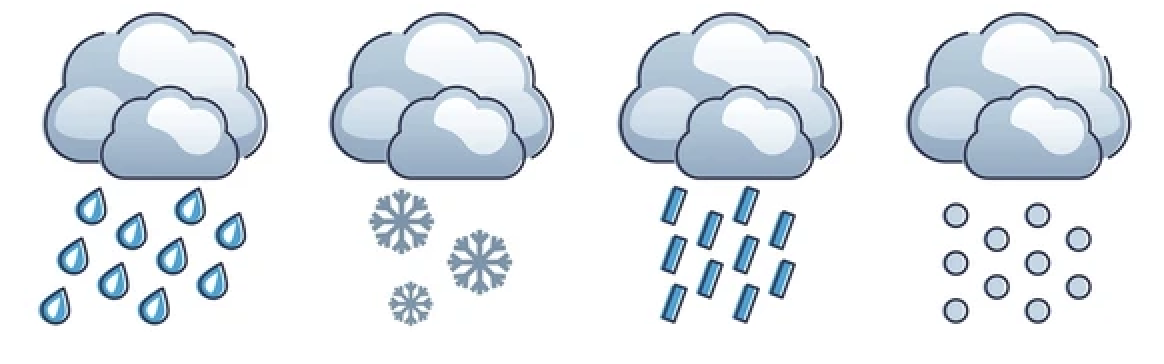 [Speaker Notes: Choose the one correct picture of evaporation from these four choices.]
Directions: Choose the correct picture of evaporation from the choices below.
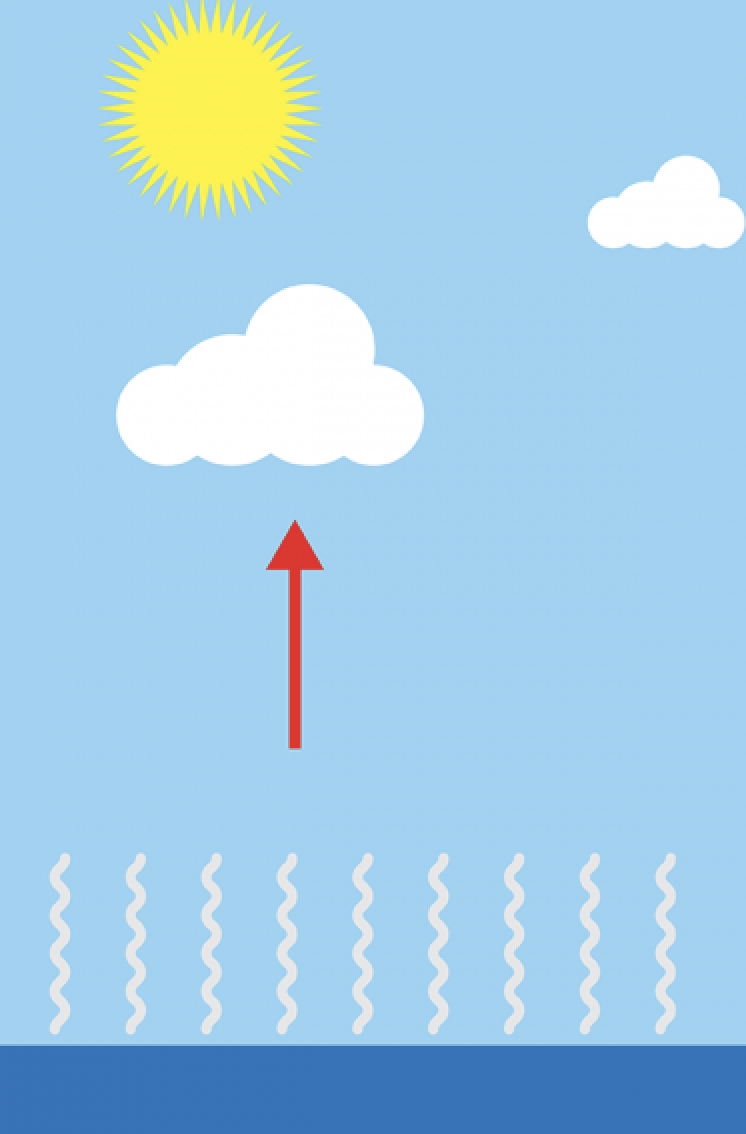 B
A
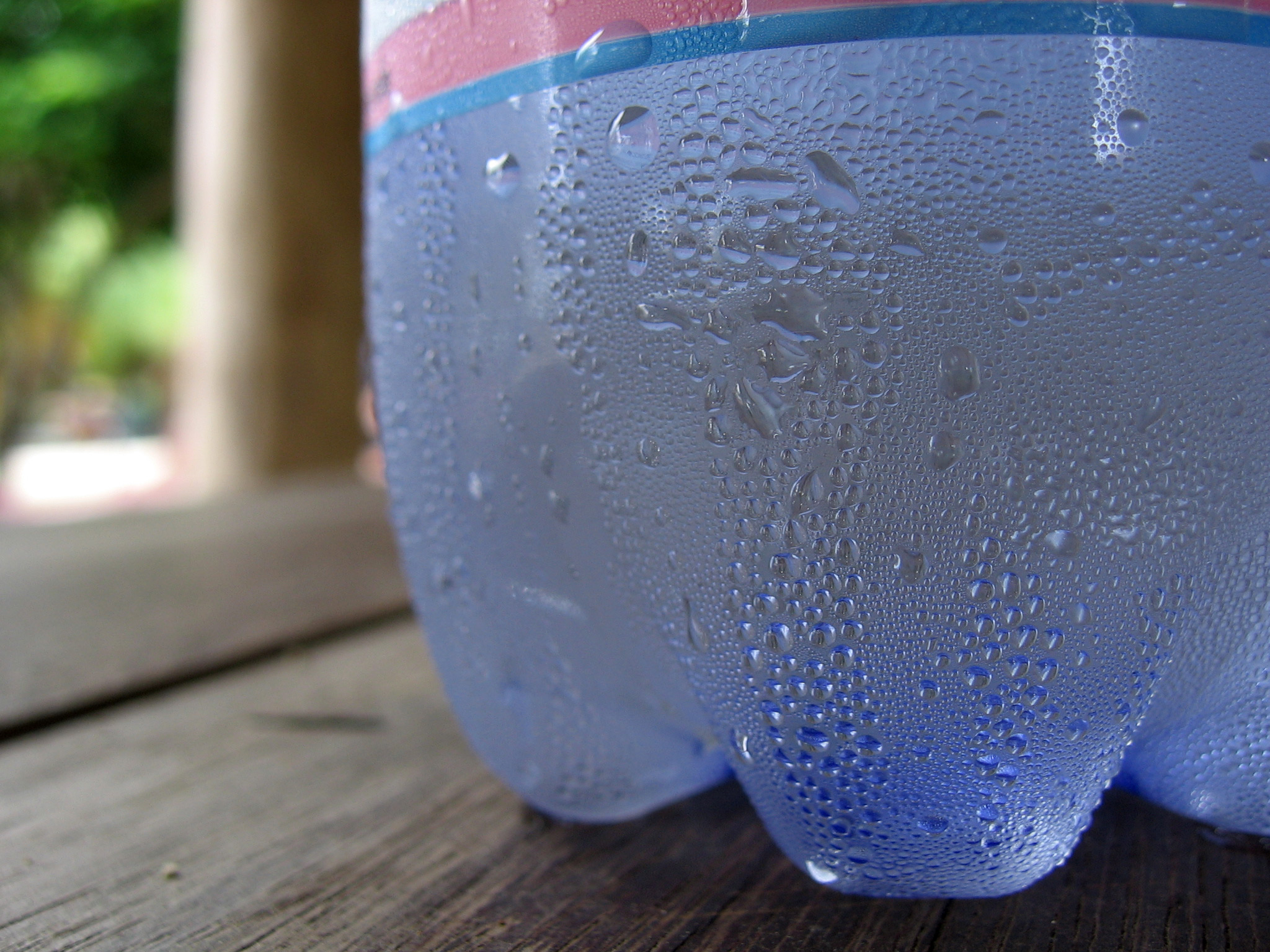 D
C
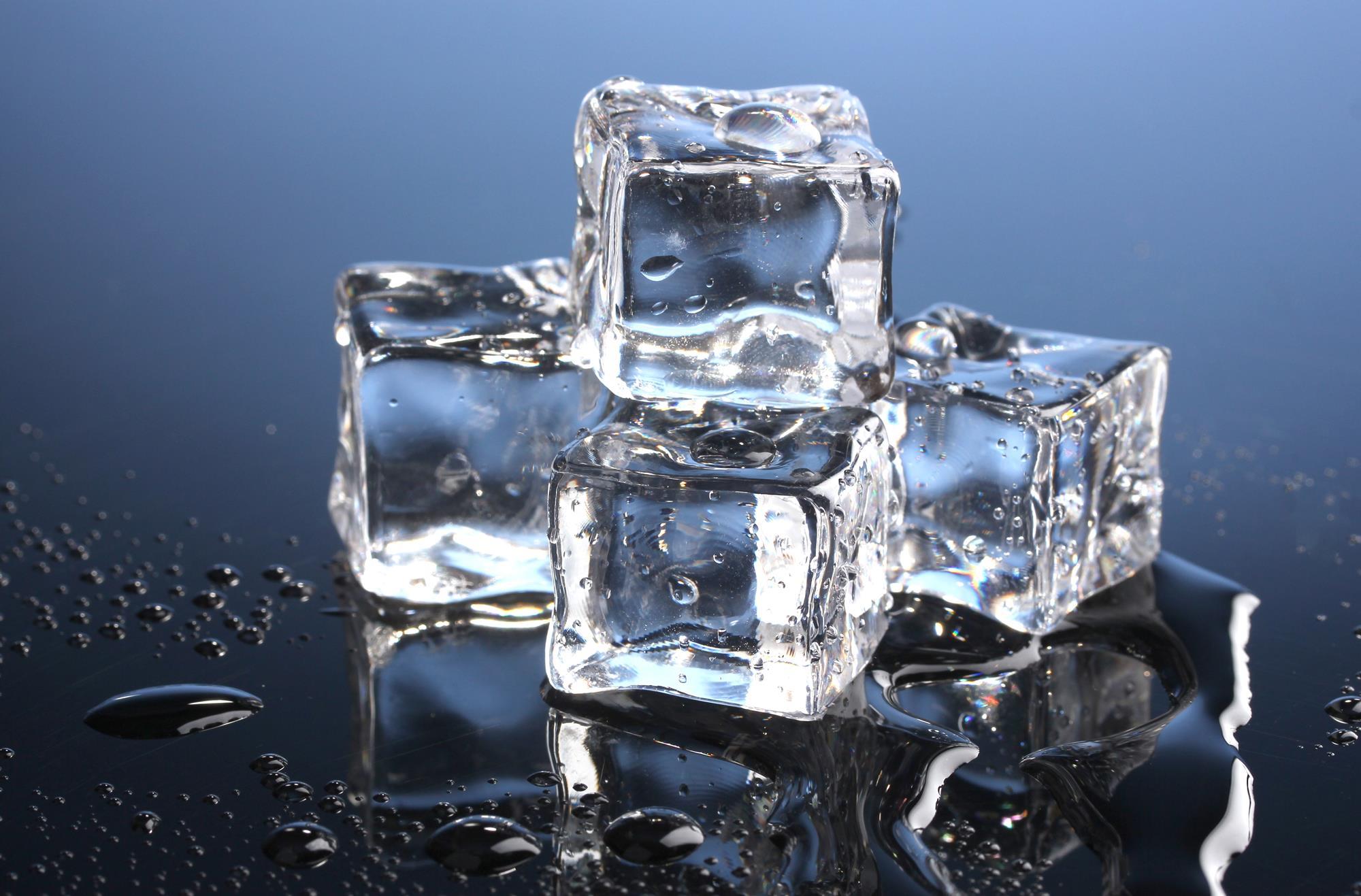 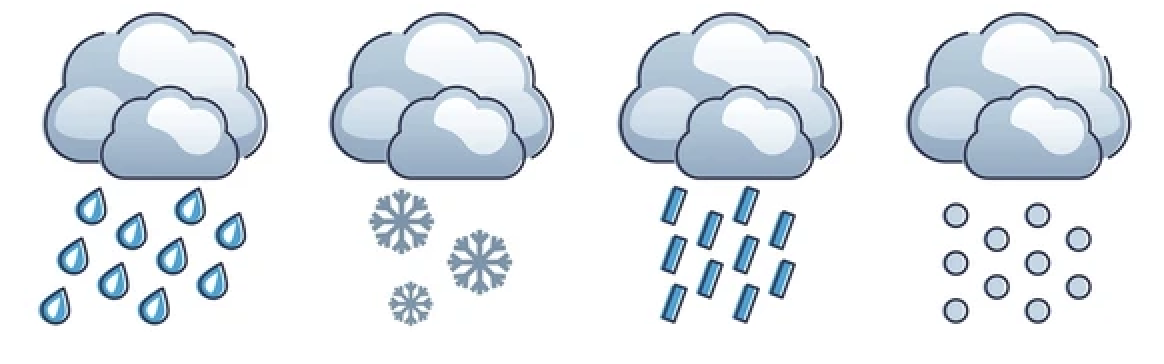 [Speaker Notes: This is the correct picture of evaporation.]
Picture
Definition
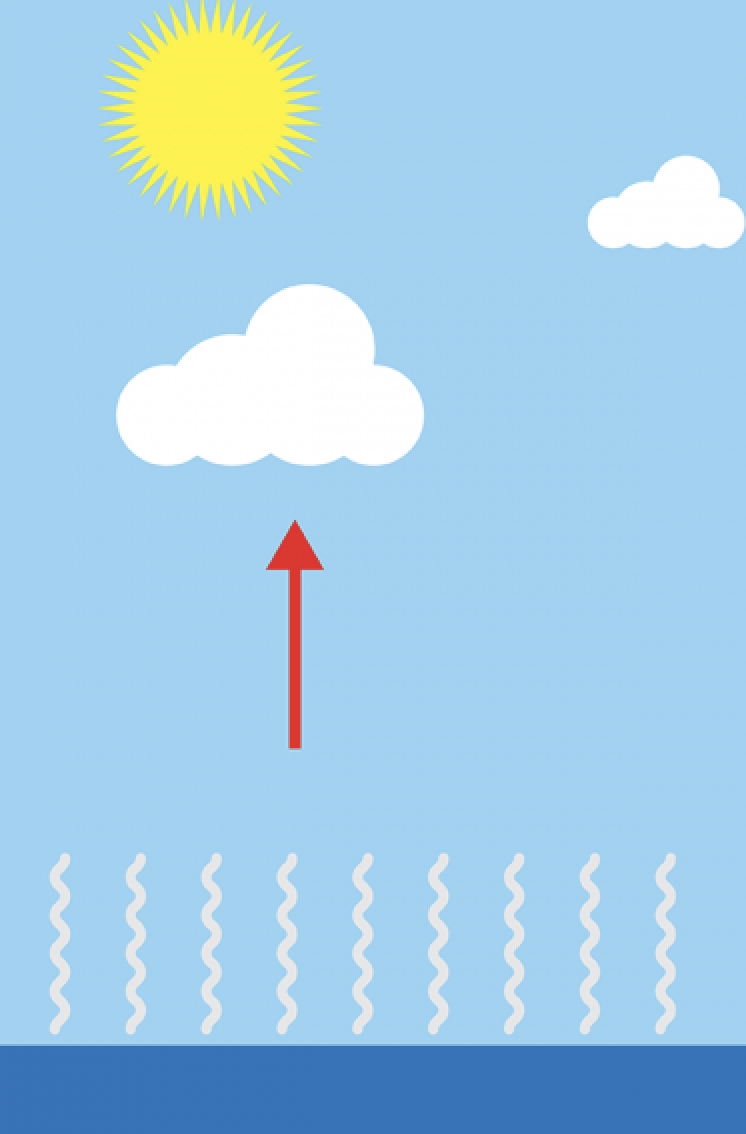 Evaporation
Example
How does evaporation impact my life?
[Speaker Notes: Here is the Frayer model filled in with a picture of evaporation.]
Directions: Choose the correct definition of evaporation from the choices below.
A
The steady flow of water in a specific direction
B
How water moves through the Earth’s atmosphere
When water droplets heat up and turn into invisible water vapor in the air
C
D
The formation of valleys and mountains as a result of the movement of water
[Speaker Notes: Choose the one correct definition of evaporation from these four choices.]
Directions: Choose the correct definition of evaporation from the choices below.
A
The steady flow of water in a specific direction
B
How water moves through the Earth’s atmosphere
When water droplets heat up and turn into invisible water vapor in the air
C
D
The formation of valleys and mountains as a result of the movement of water
[Speaker Notes: “When water droplets heat up and turn into invisible water vapor in the air” is correct! This is the definition of evaporation.]
Picture
Definition
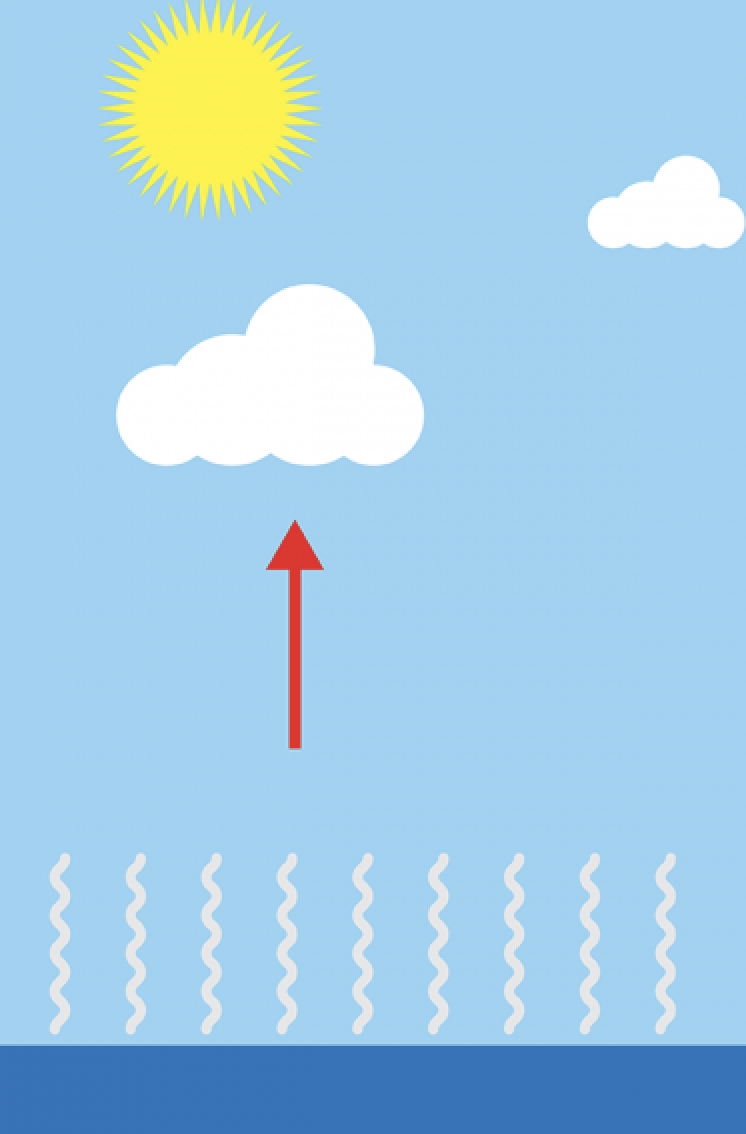 When water droplets heat up and turn into invisible water vapor in the air
Evaporation
Example
How does evaporation impact my life?
[Speaker Notes: Here is the Frayer Model with a picture and the definition filled in for evaporation: When water droplets heat up and turn into invisible water vapor in the air.]
Directions: Choose the correct example of 
evaporation from the choices below.
A
Oceans and seas
B
Invisible gas from boiling water
C
Frozen water turned into ice
D
Rivers, lakes, and valleys
[Speaker Notes: Choose the one correct example of evaporation from these four choices.]
Directions: Choose the correct example of 
evaporation from the choices below.
A
Oceans and seas
B
Invisible gas from boiling water
C
Frozen water turned into ice
D
Rivers, lakes, and valleys
[Speaker Notes: “Invisible gas from boiling water” is correct! This is an example of evaporation.]
Picture
Definition
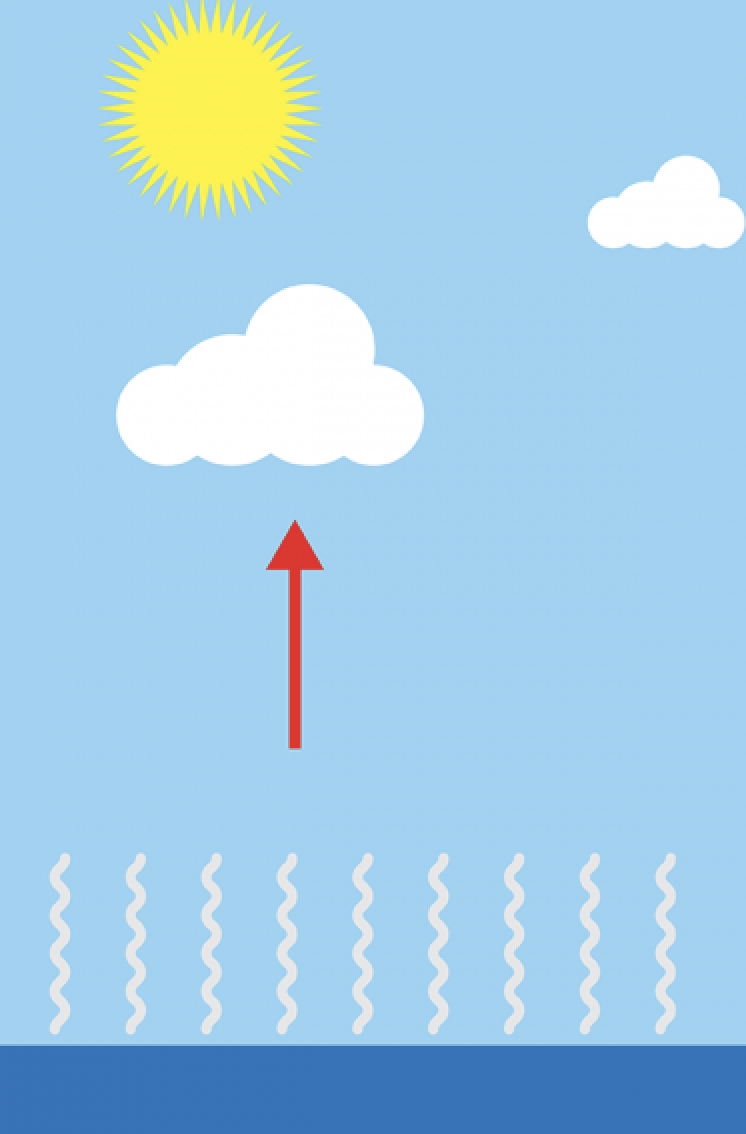 When water droplets heat up and turn into invisible water vapor in the air
Evaporation
Invisible gas from boiling water
Example
How does evaporation impact my life?
[Speaker Notes: Here is the Frayer Model with a picture, definition, and an example of evaporation: Invisible gas from boiling water.]
Directions: Choose the correct response for “how does evaporation impact my life?” from the choices below.
A
Evaporation explains how water moves from the Earth into the air, which is an important part of the water cycle and therefore helps provide us with fresh water.
B
Evaporation shows the different phases of water and how we can use each in our lives.
C
Evaporation explains how gases interact with each other in Earth’s atmosphere.
D
Evaporation creates an environment in which water can freeze into ice which helps cool the planet.
[Speaker Notes: Choose the one correct response for “how does evaporation impact my life?” from these four choices.]
Directions: Choose the correct response for “how does evaporation impact my life?” from the choices below.
A
Evaporation explains how water moves from the Earth into the air, which is an important part of the water cycle and therefore helps provide us with fresh water.
B
Evaporation shows the different phases of water and how we can use each in our lives.
C
Evaporation explains how gases interact with each other in Earth’s atmosphere.
D
Evaporation creates an environment in which water can freeze into ice which helps cool the planet.
[Speaker Notes: You chose “Evaporation explains how water moves from the Earth into the air, which is an important part of the water cycle and therefore helps provide us with fresh water.” That is correct! This is an example of how evaporation impacts your life.]
Picture
Definition
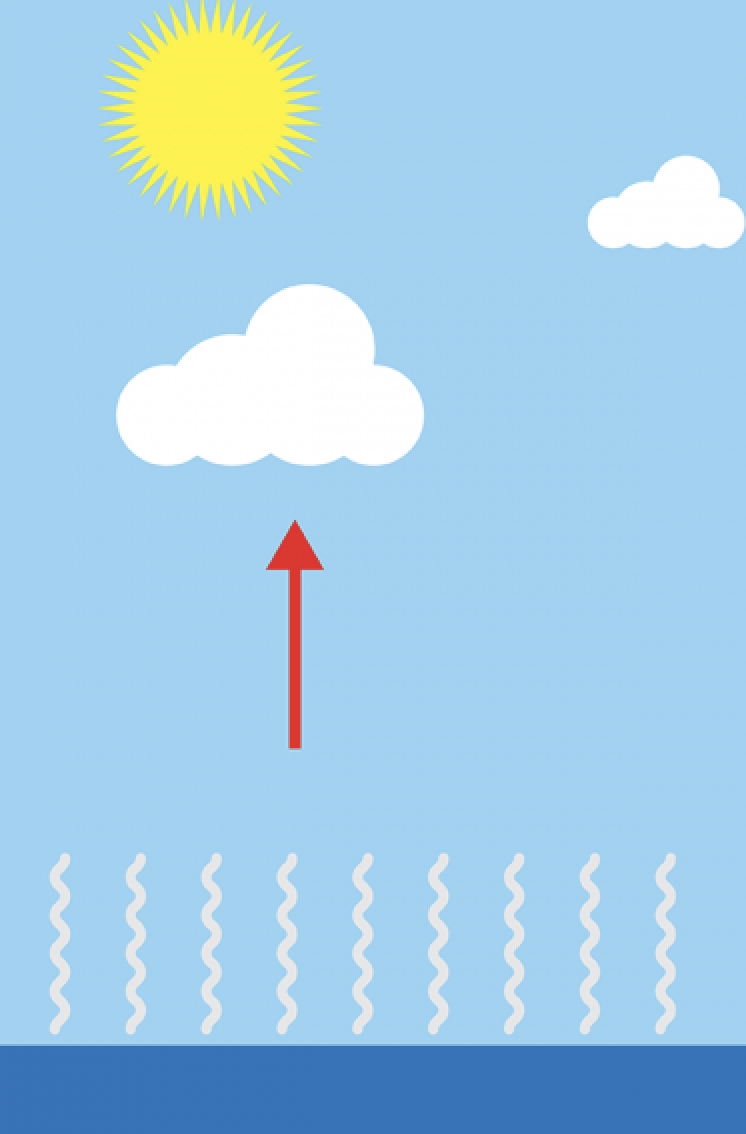 When water droplets heat up and turn into invisible water vapor in the air
Evaporation
Evaporation explains how water moves from the Earth into the air, which is an important part of the water cycle and therefore helps provide us with fresh water.
Invisible gas from boiling water
Example
How does evaporation impact my life?
[Speaker Notes: Here is the Frayer Model with a picture, definition, example, and a correct response to “how does evaporation impact my life?”: Evaporation explains how water moves from the Earth into the air, which is an important part of the water cycle and therefore helps provide us with fresh water.]
Remember!!!
[Speaker Notes: So remember!]
Evaporation: when water droplets heat up and turn into invisible water vapor in the air
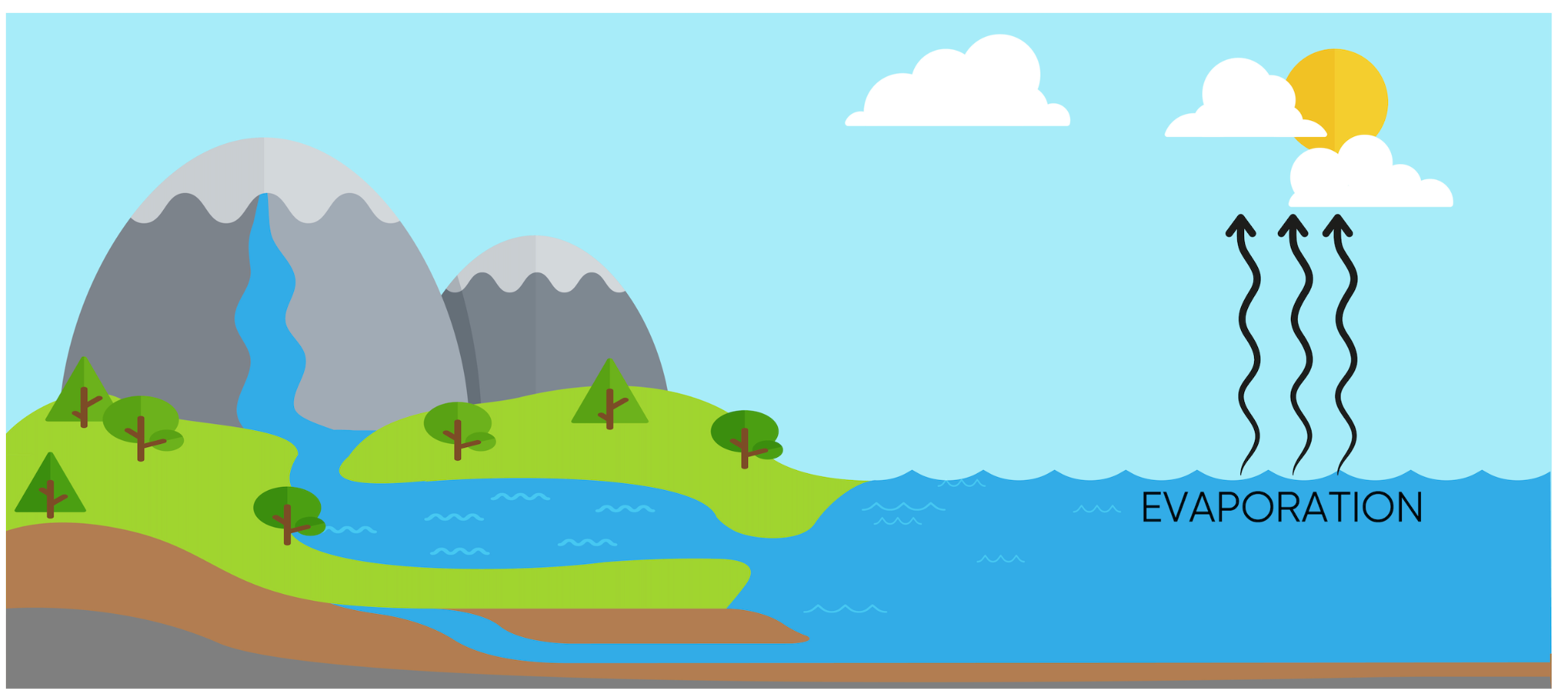 [Speaker Notes: Evaporation is when water droplets heat up and turn into invisible water vapor in the air.]
Simulation Activity
Natural Water Cycle Game
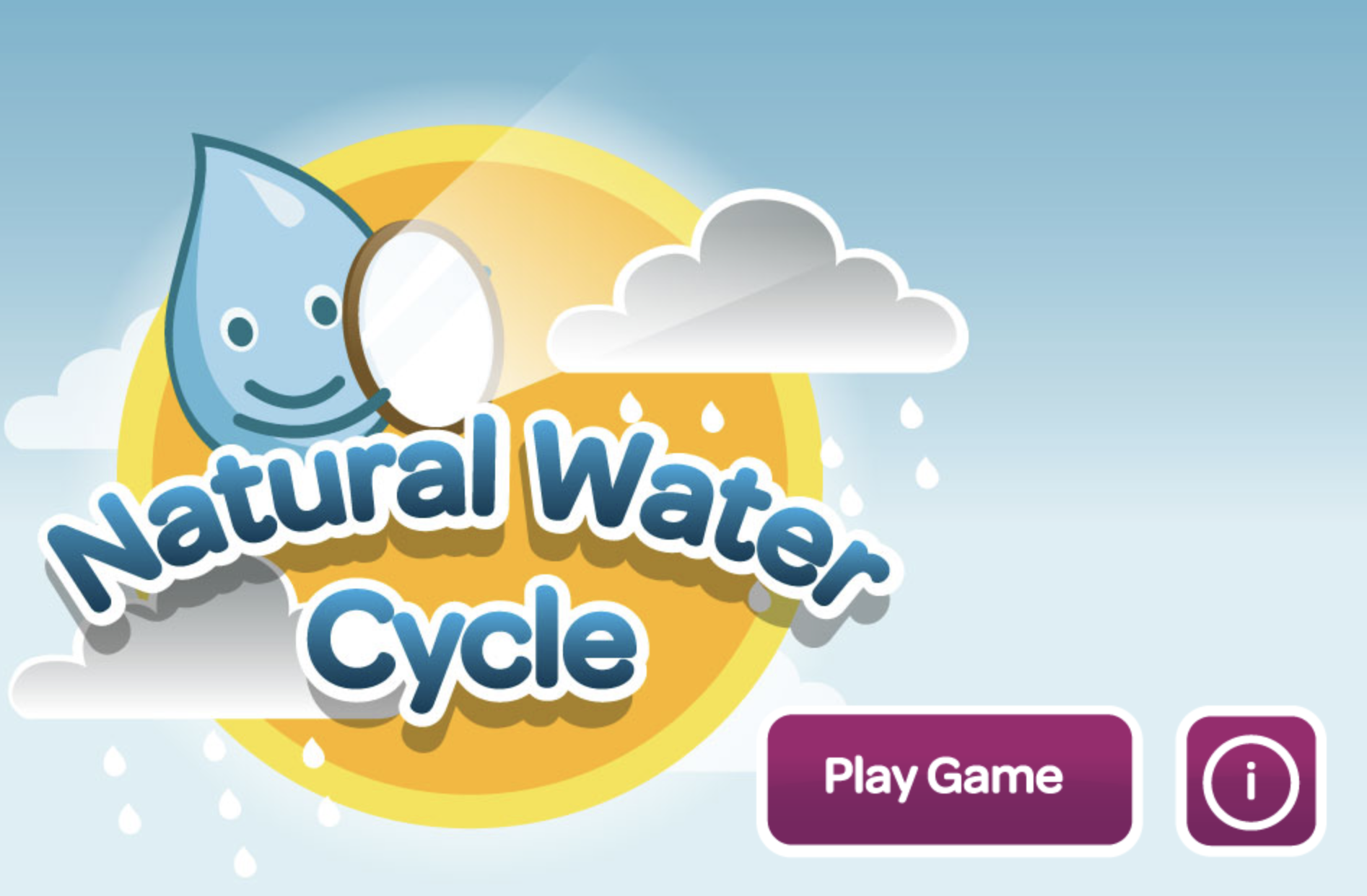 In this online game, students go through the different parts of the Water Cycle including evaporation, condensation, and precipitation using the water droplet character, Whoosh to show how water moves through the different parts of the cycle.
[Speaker Notes: In this online game, students go through the different parts of the Water Cycle including evaporation, condensation, and precipitation using the water droplet character, Whoosh to show how water moves through the different parts of the cycle.]
Big Question: How does water move throughout Earth’s atmosphere?
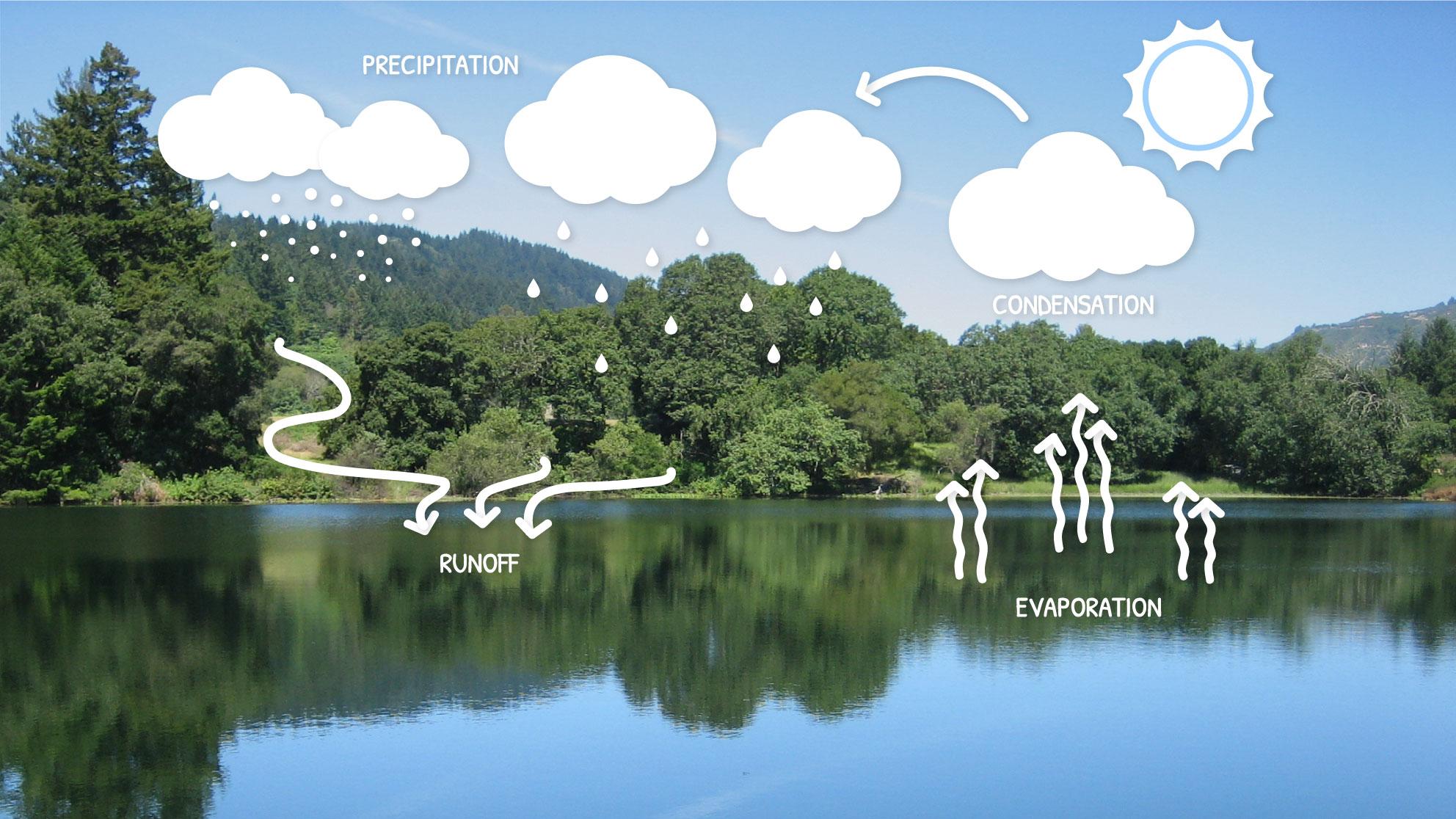 [Speaker Notes: Now that we’ve learned our new term “water cycle”, let’s reflect on our big question. Our “big question” is: How does water move throughout Earth’s atmosphere?
Was there anything that we predicted earlier that was correct or incorrect? Do you have any new hypotheses to share? 

I love all these thoughtful scientific hypotheses!  Be sure to keep this question and your predictions in mind as we move through these next few lessons, and we’ll continue to revisit it.]
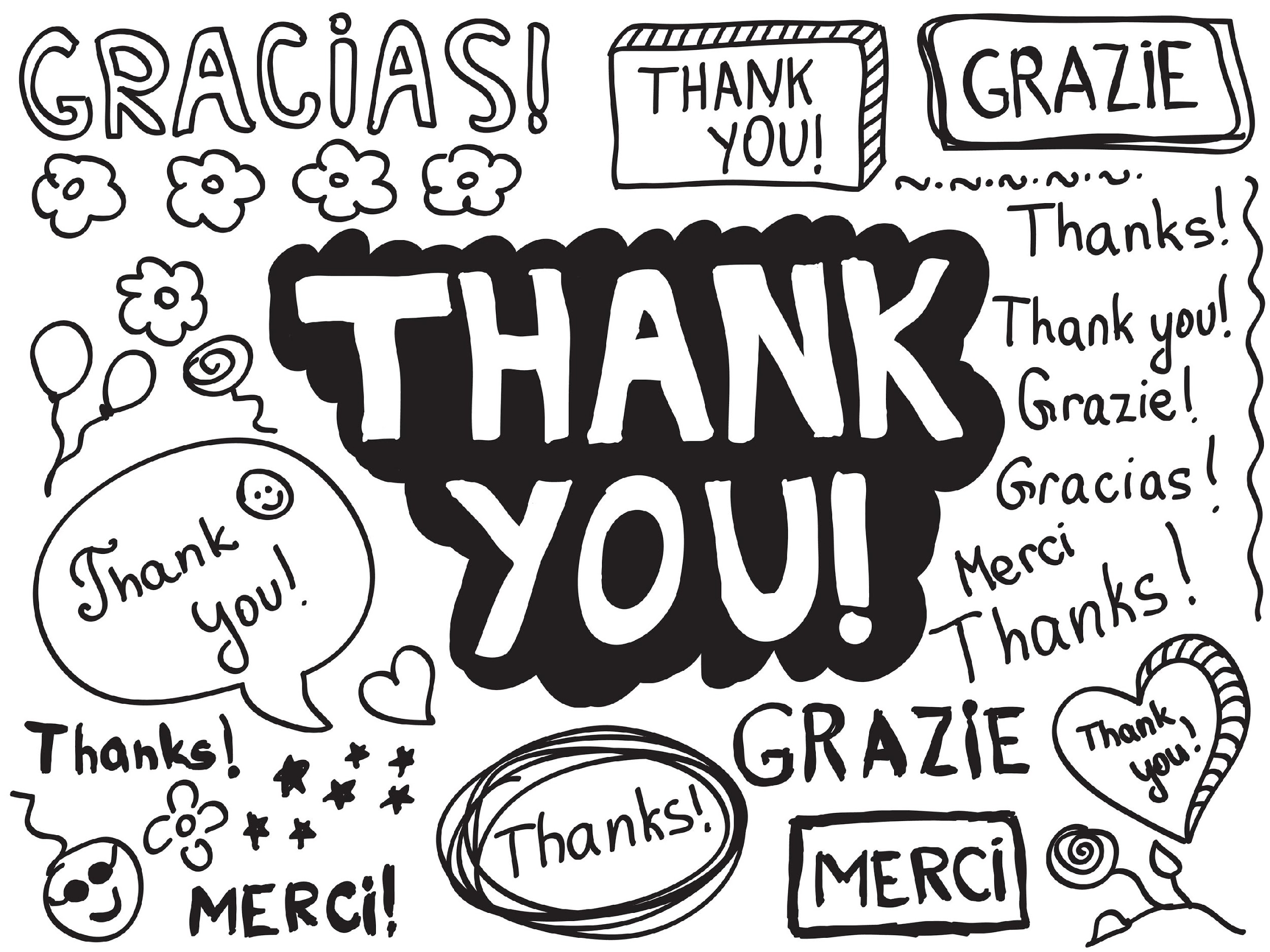 [Speaker Notes: Thanks for watching, and please continue watching CAPs available from this website.]
This Video Was Created With Resources From:
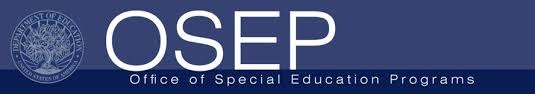 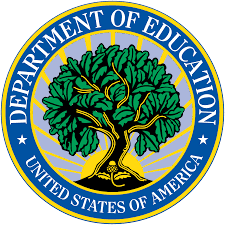 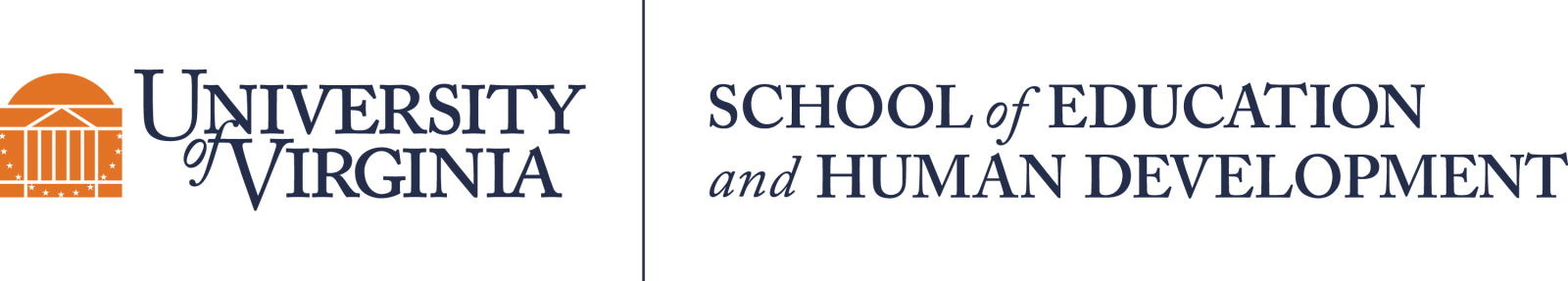 Questions or Comments

 Michael Kennedy, Ph.D.          MKennedy@Virginia.edu 
Rachel L Kunemund, Ph.D.	             rk8vm@virginia.edu